Bill ZAC-22-12 Amending the zoning designation of Plot Nos. 102-A Remainder, 102-B, and102-C Estate Hermon Hill, Company Quarter, St. Croix from R-3 (Residential - Medium Density) to P (Public) for VITEMA’s main office/center of operations on St. Croix to include an Emergency Operations Center, a safe room for emergency responders to shelter in place during storm/disasters, and a 9-1-1 Emergency Center
35th Legislature, Committee of the Whole VITEMA EOC and Safe Room
March 10, 2023
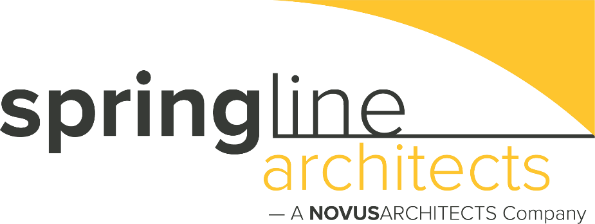 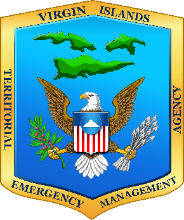 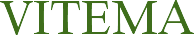 [Speaker Notes: MATCH ALL TEXT AND TEXT SIZES]
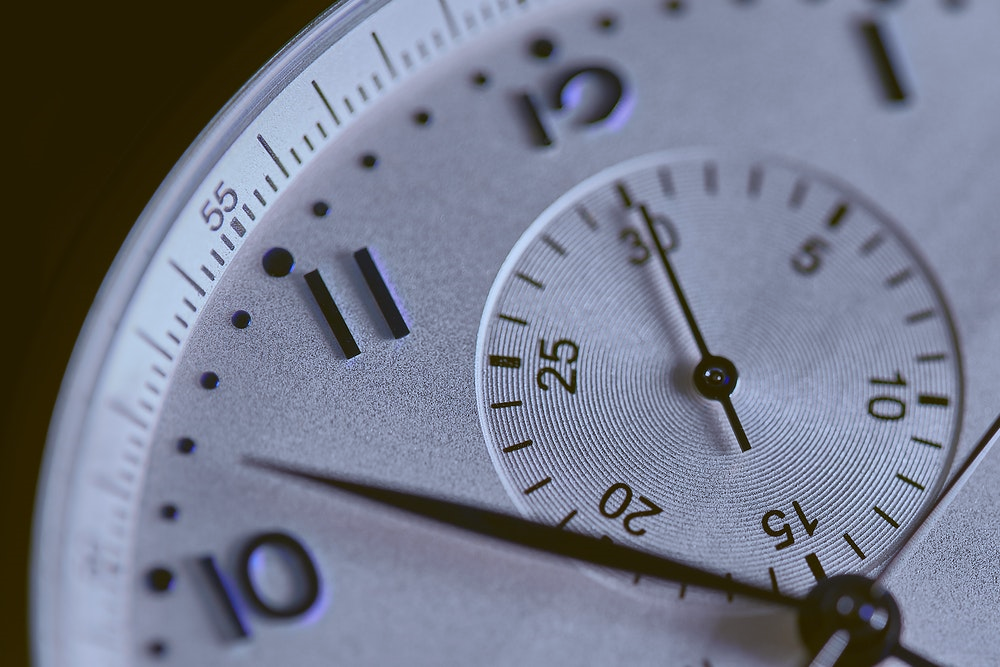 Today’s Agenda
Project Introduction
Proposed Zoning Designation
Existing Conditions Review
Exterior Building Review
Next Steps
35th Legislature, Committee of the Whole VITEMA EOC and Safe Room
March 10, 2023
[Speaker Notes: MATCH ALL TEXT AND TEXT SIZES]
Gilbert Laban RA
Director
Springline Architects, LLC
6346 Estate Smith Bay
St. Thomas, US Virgin Islands 00802


Mike de Haas AIA 
Principal
Springline Architects, LLC


Jerry Traino AIA, REWC
Principal
Springline Architects, LLC
Daryl Jaschen
Director
VITEMA
2164 King Cross Street
St. Croix, US Virgin Islands 00820


Steve DeBlasio
Deputy Director of Logistics
VITEMA


Graciela Rivera
Territorial Hazard Mitigation Officer
VITEMA


Asante Richards
Construction Program Manager
VITEMA
35th Legislature, Committee of the Whole VITEMA EOC and Safe Room
March 10, 2023
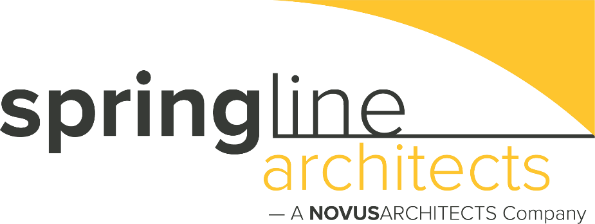 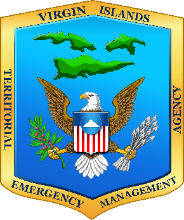 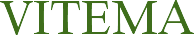 [Speaker Notes: MATCH ALL TEXT AND TEXT SIZES]
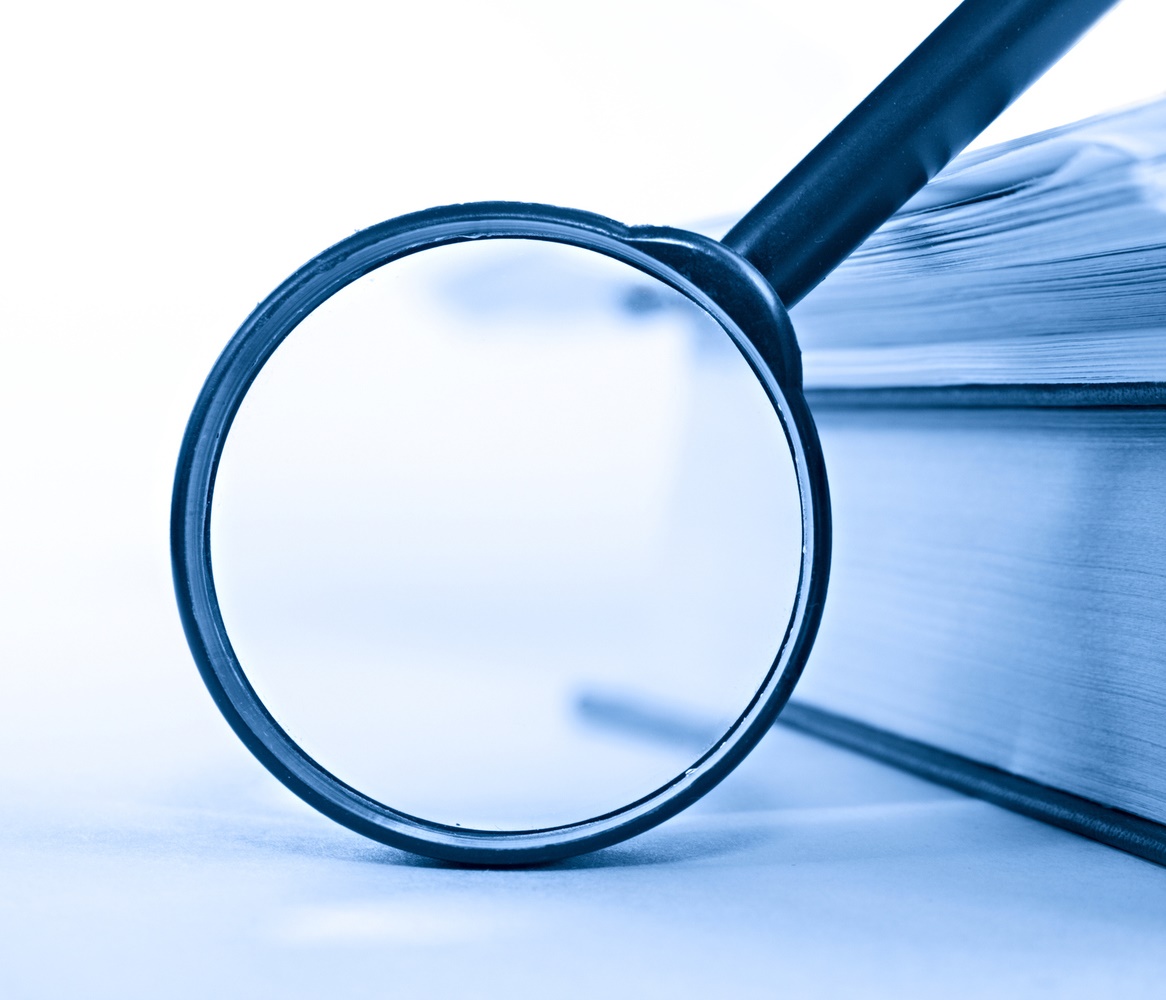 Proposed Site
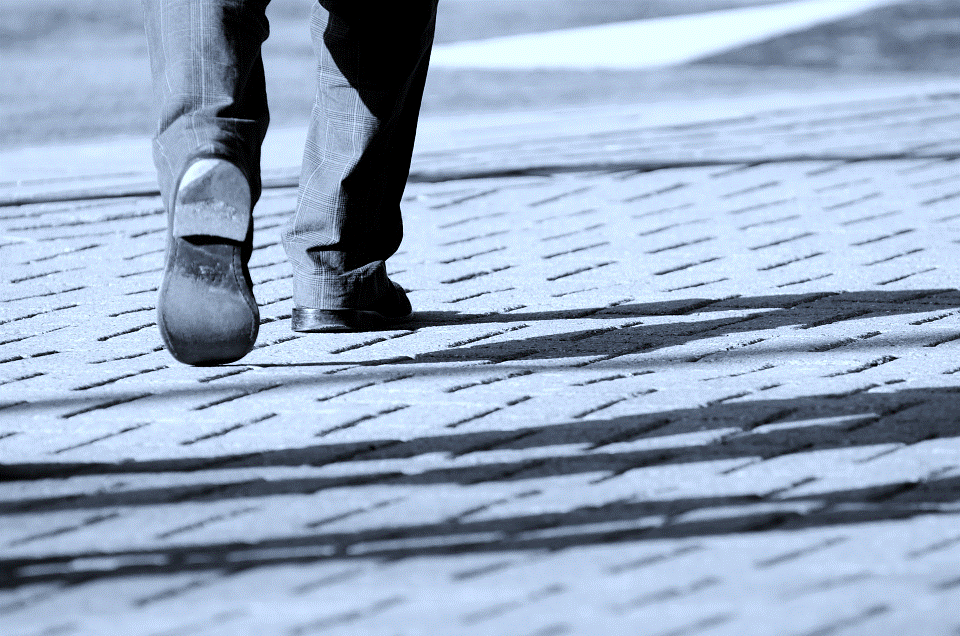 35th Legislature, Committee of the Whole VITEMA EOC and Safe Room
March 10, 2023
[Speaker Notes: MATCH ALL TEXT AND TEXT SIZES]
PROPOSED USE – SUMMARY



PROPOSED USE
Main offices for VITEMA, Emergency Operations Center (EOC) and 9-1-1 Emergency Call Center (ECC)
New 4-story, 25,000 sf facility on existing footprint
VITEMA Operational Facility, Connecting Corridor, Safe Room, Mechanical Equipment Building
Support facilities – Water collection/connection, stormwater basin, generator 




CONSTRUCTION PHASES
No phasing, New Construction
Demolition – 2 months
Construction – 18 months




STAFFING
Office Staff and 911 – 60 occupants 
Safe Room – 24 to 48 hour operations – 200 occupants
Training/Pre and Post-Hazard Staffing – 150 occupants	




FUNDING
FEMA-4340-DR-VI Hazard Mitigation Grant Program (HMGP) - Project 4340-0010
200
Safe Room
24-hrs to
48-hrs
150
150
100
Training or 24-hr  operations Pre-Storm Staffing
24– hr operations
Post Storm Staffing
60
60
Training or 12-hr operations Post Storm Staffing
Office Staff &
 9-1-1
Office Staff & 
9-1-1
35th Legislature, Committee of the Whole VITEMA EOC and Safe Room
March 10, 2023
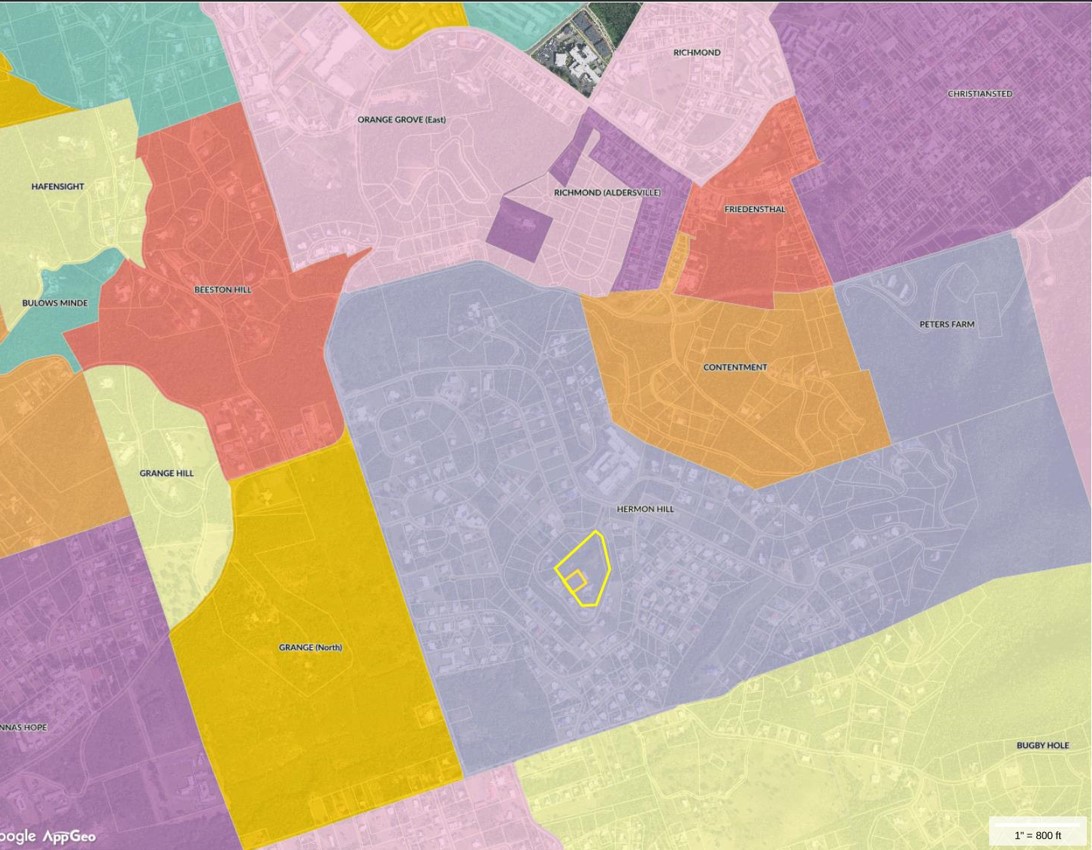 PROPERTY LOCATION/DETAILS


ESTATE
Hermon Hill


PROJECT LAT/LONG
17º43’58.27’’ N /64 º42’51.08” W


PROPERTY DESCRIPTION
Plot 102-A RemainderPlot 102-BPlot 102-CEstate Hermon Hill, Company Quarter

4.579 Acres


ZONING
       Current – R-3 (Residential-Medium Density)
       Proposed – P (Public) – VITEMA EOC
35th Legislature, Committee of the Whole VITEMA EOC and Safe Room
March 10, 2023
[Speaker Notes: MATCH ALL TEXT AND TEXT SIZES]
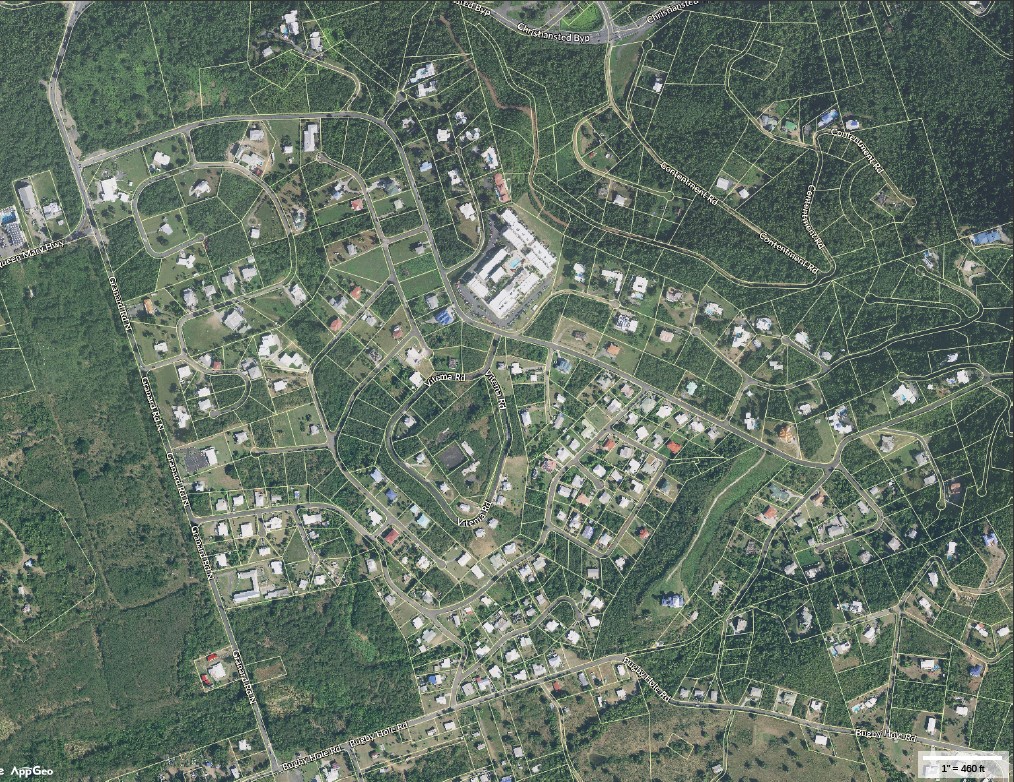 ADJACENT LAND USE


LAND USE WITHIN ¼ MILE OF PROJECT

Multi-Family Residential
Single Family Residential
Religious/Institutional
Open Space
Vacant Land


NEAREST RESIDENTIAL BUILDING TO LOT LINE

~ 25 Feet

NEAREST RESIDENTIAL BUILDING TO EXISTING AND PROPOSED BUILDING

~ 110 Feet
35th Legislature, Committee of the Whole VITEMA EOC and Safe Room
March 10, 2023
[Speaker Notes: MATCH ALL TEXT AND TEXT SIZES]
EXISTING CONDITIONS


BUILDINGS

2-Story L Shaped Building
Built circa 1976
North Wing and South Wing


STRUCTURES AND SITE

Tennis Courts
Driveways
Parking
Underground Utilities


USE	

Original Use as Tennis Club
VITEMA-occupied to 2011
Currently Vacant
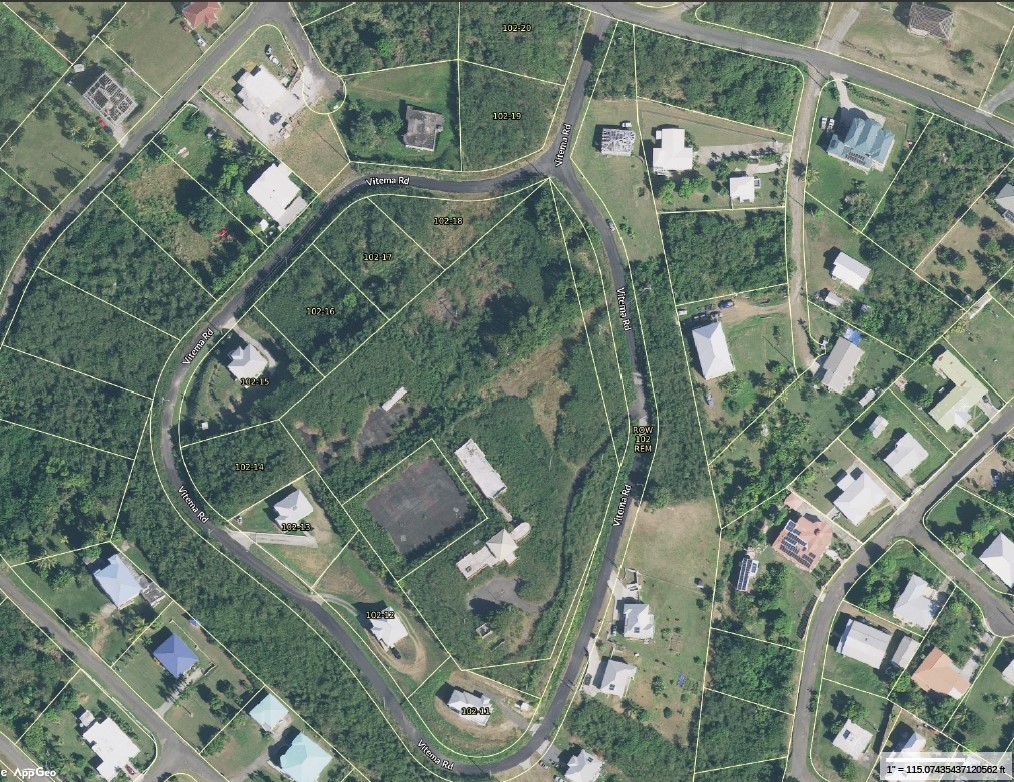 Existing North Wing
Tennis Courts
Existing South Wing
Parking and Driveway
35th Legislature, Committee of the Whole VITEMA EOC and Safe Room
March 10, 2023
[Speaker Notes: MATCH ALL TEXT AND TEXT SIZES]
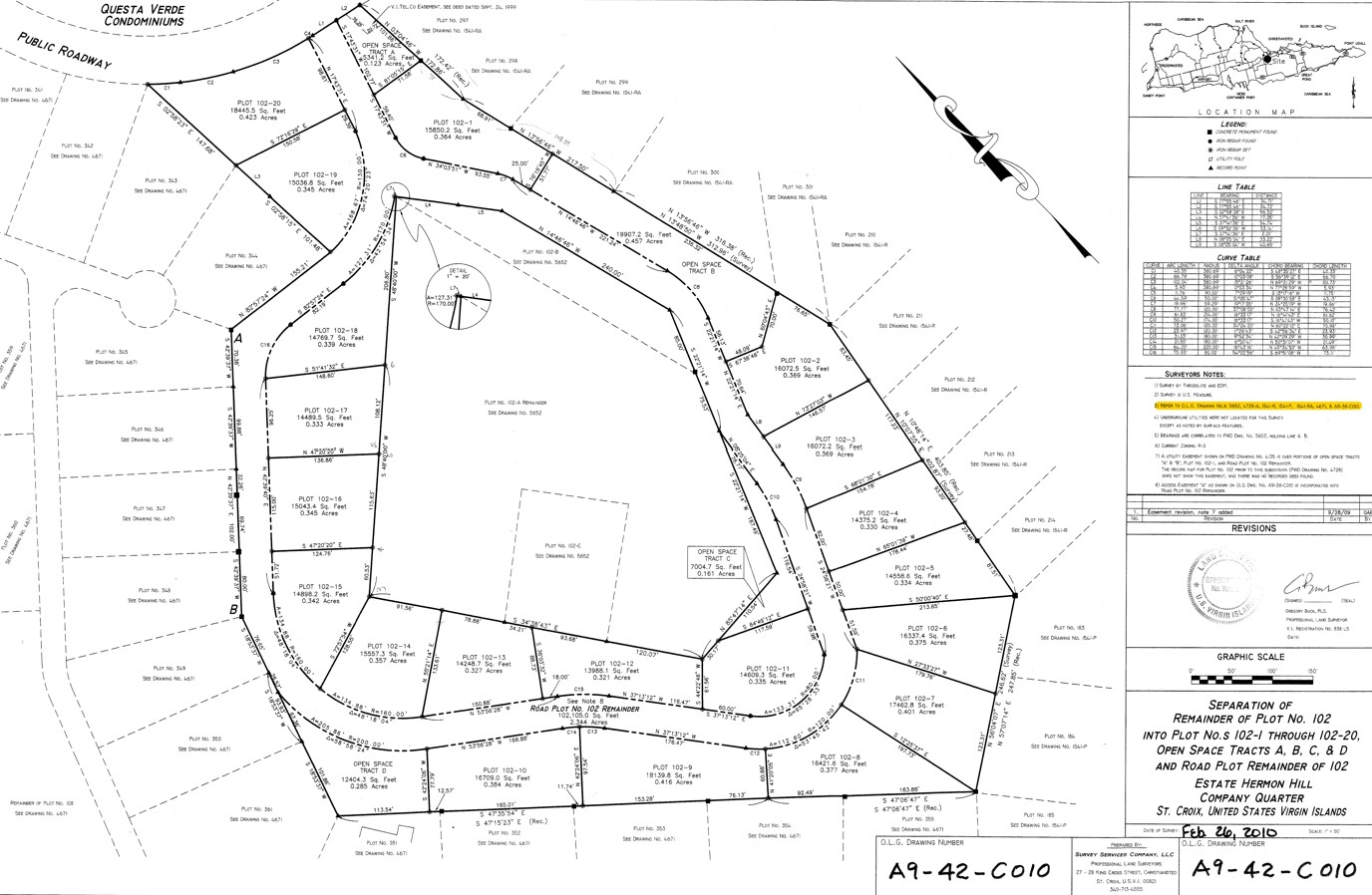 PROPERTY LOCATION/DETAILS


PROPERTY ID
        204913023300
        102 Hermon Hill
        STX


OLG MAP No.
A9-42-C010
35th Legislature, Committee of the Whole VITEMA EOC and Safe Room
March 10, 2023
[Speaker Notes: MATCH ALL TEXT AND TEXT SIZES]
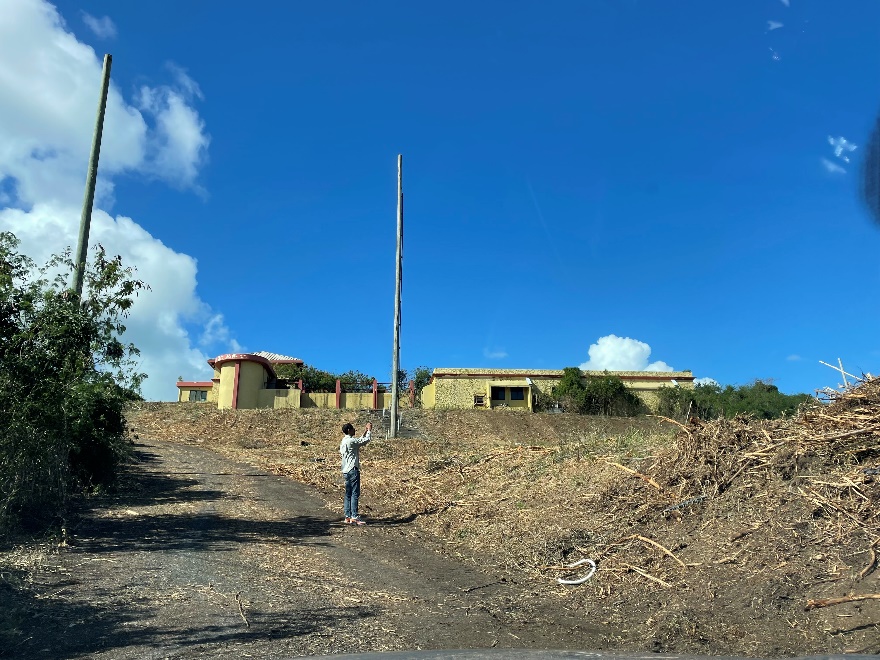 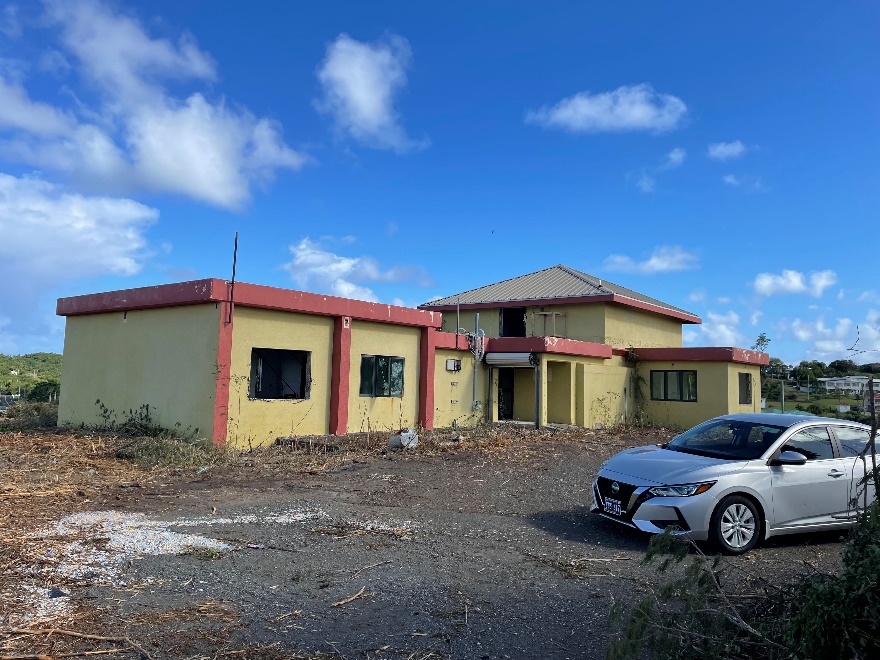 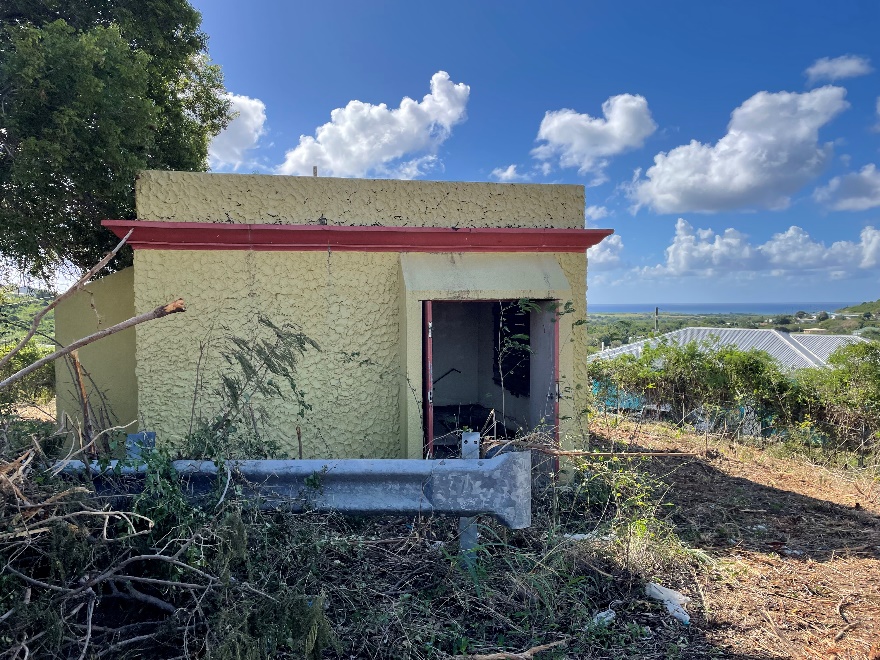 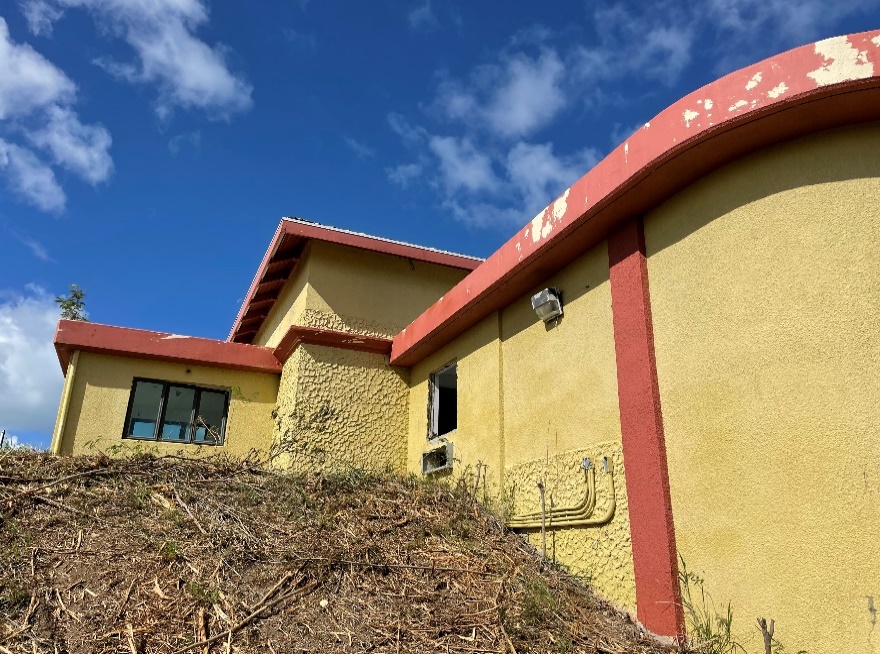 35th Legislature, Committee of the Whole VITEMA EOC and Safe Room
March 10, 2023
[Speaker Notes: MATCH ALL TEXT AND TEXT SIZES]
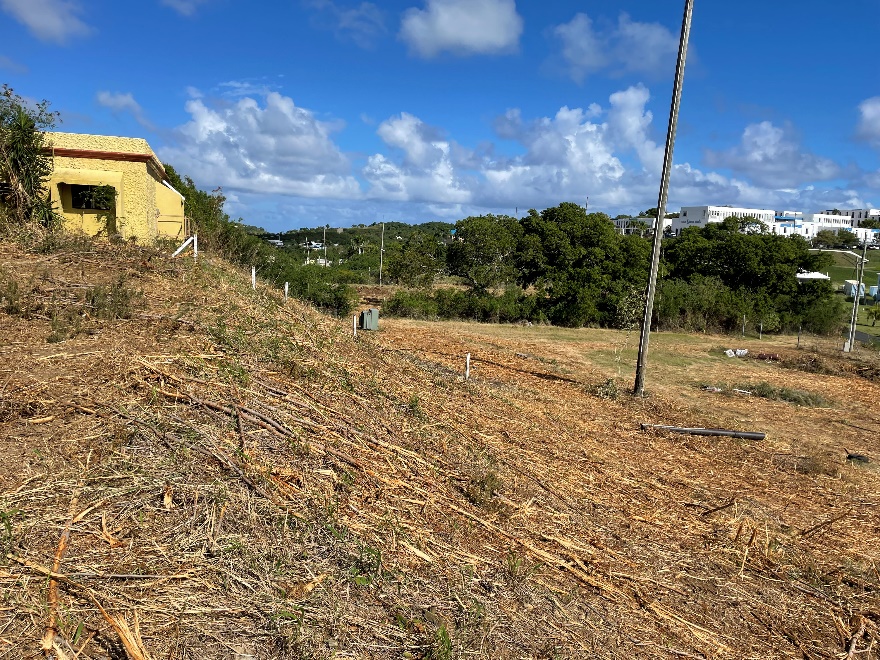 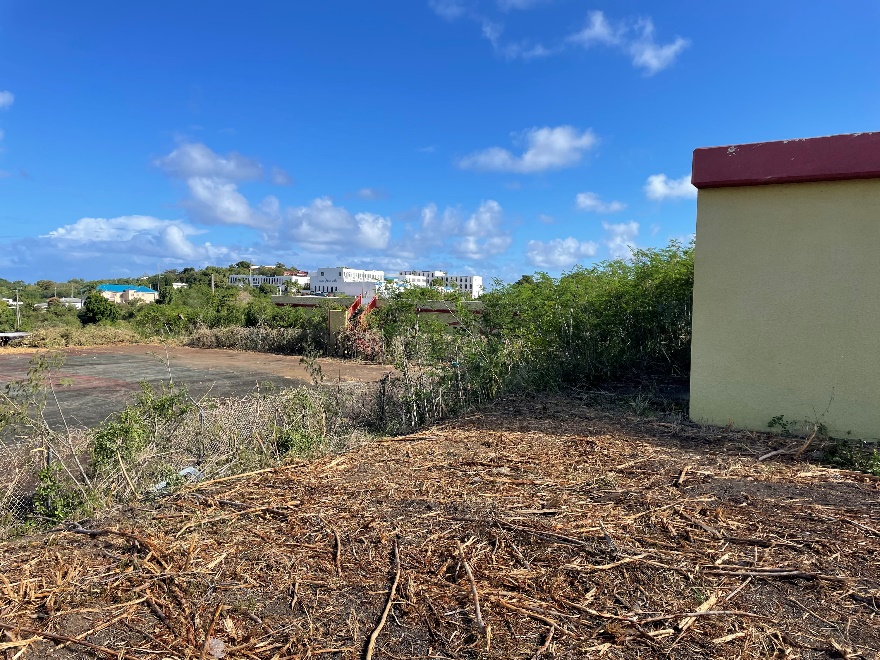 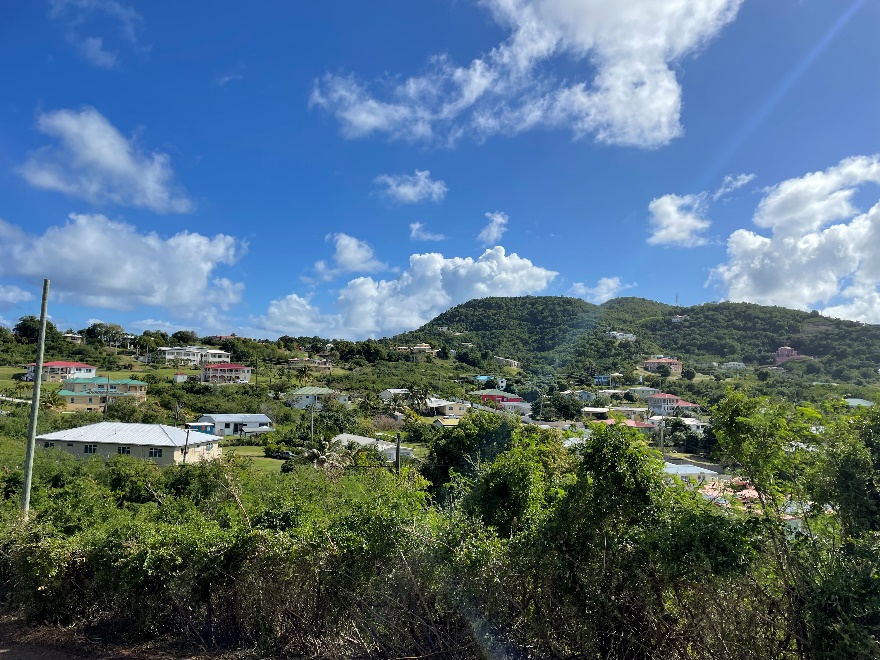 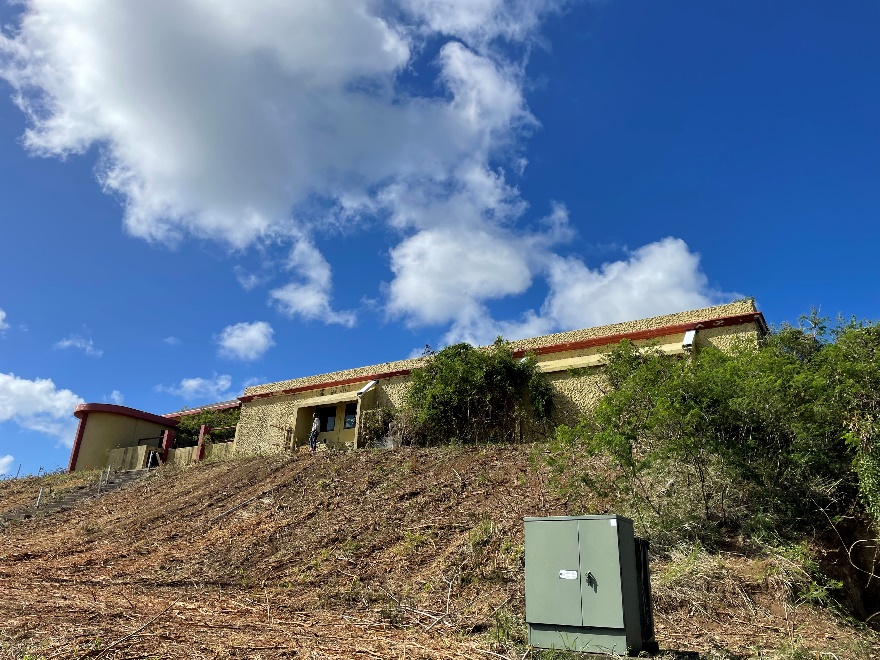 35th Legislature, Committee of the Whole VITEMA EOC and Safe Room
March 10, 2023
[Speaker Notes: MATCH ALL TEXT AND TEXT SIZES]
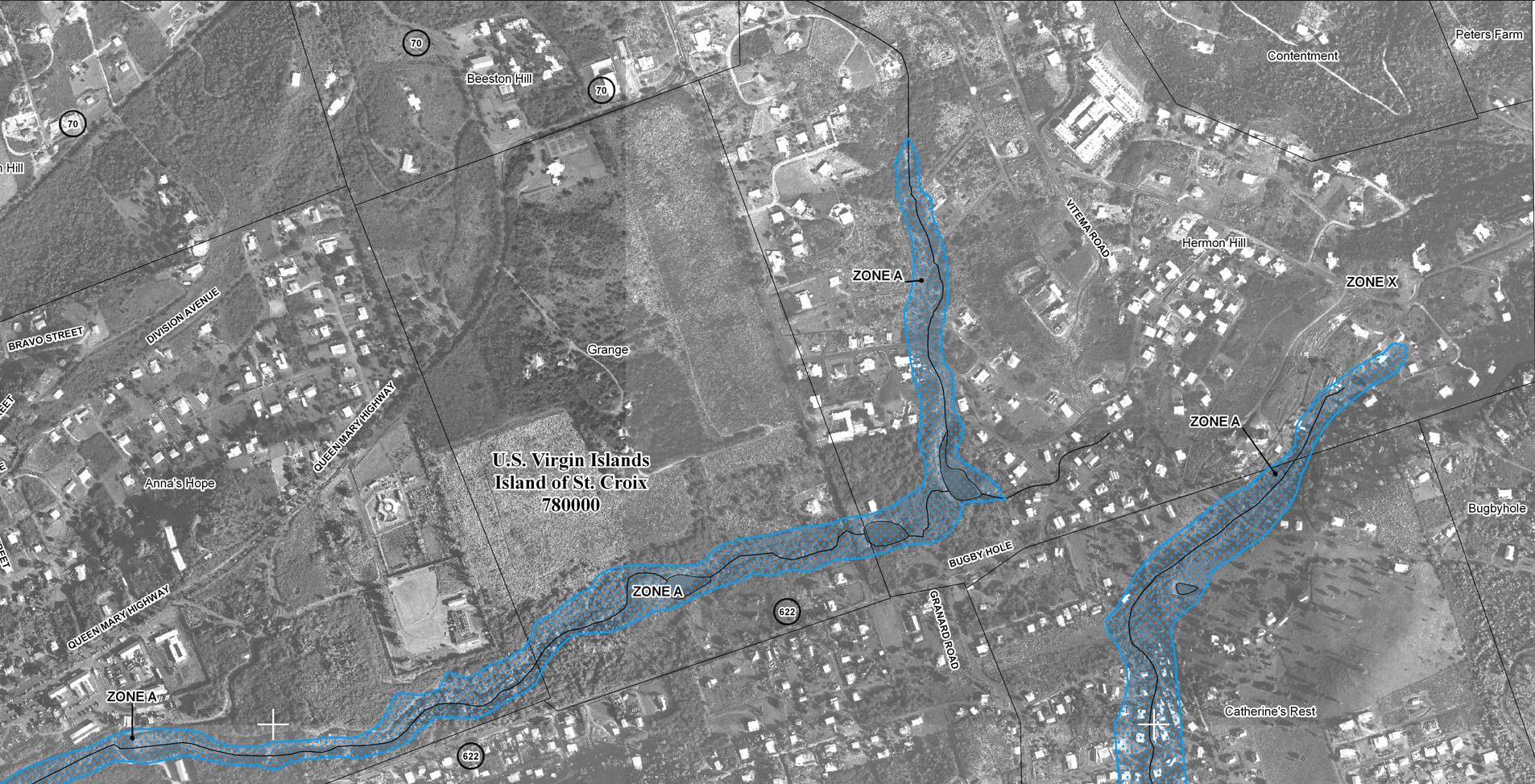 EXISTING CONDITIONS

FLOODING/GUTS

No FEMA flood zones or guts
Pre-existing flood conditions exist


CULTURAL/HISTORICAL RESOURCES

Previously Disturbed Site
No Cultural/Historical Resources
Cease Work and Report Resources 


ENDANGERED PLANTS/ANIMALS	

No ESAs or Boa Habitat


NO WETLANDS
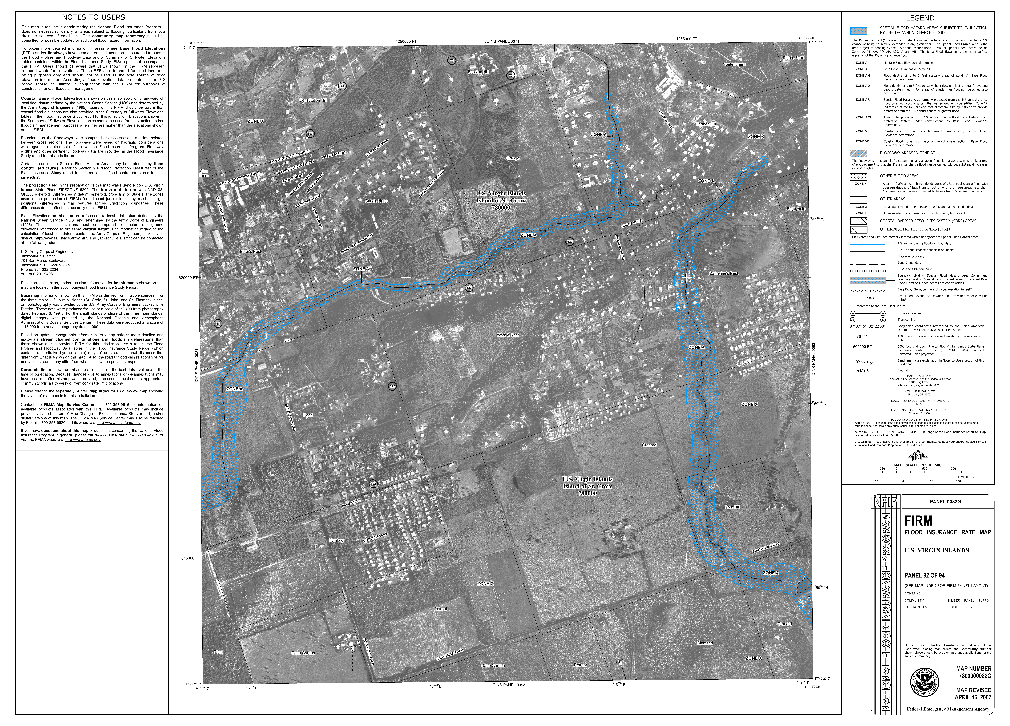 35th Legislature, Committee of the Whole VITEMA EOC and Safe Room
March 10, 2023
[Speaker Notes: MATCH ALL TEXT AND TEXT SIZES]
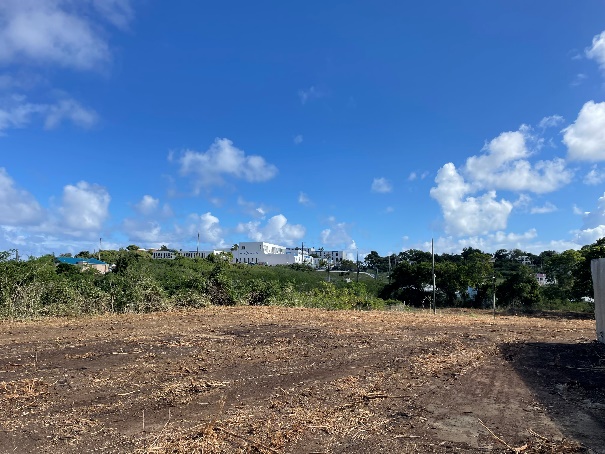 NEW VITEMA EOC FACILITY

Summary of Exterior Building Views

View looking West
Residential neighborhood
Faith facilities

View looking North
Residential & Questa Verde Condos

View looking East
Residential neighborhood

View looking South
Residential neighborhood
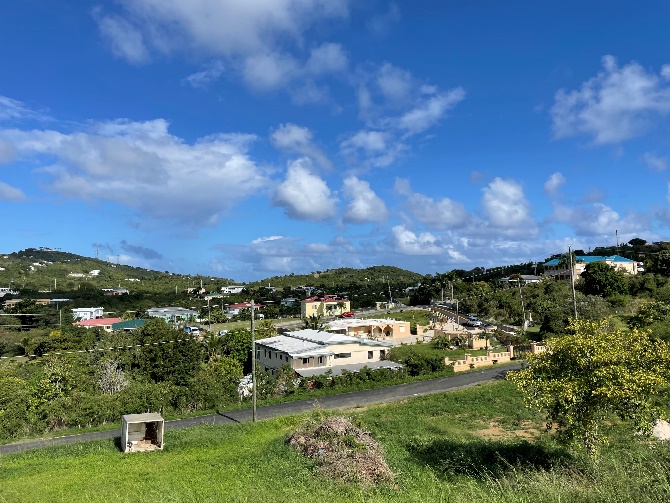 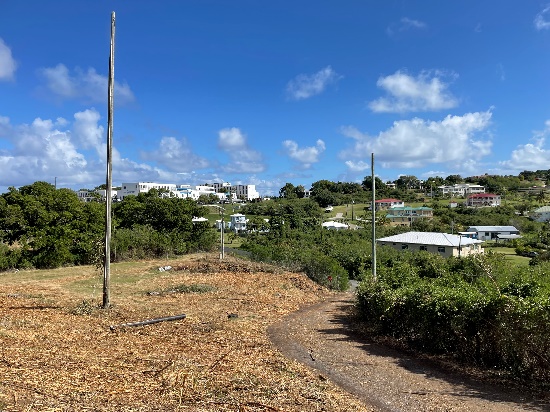 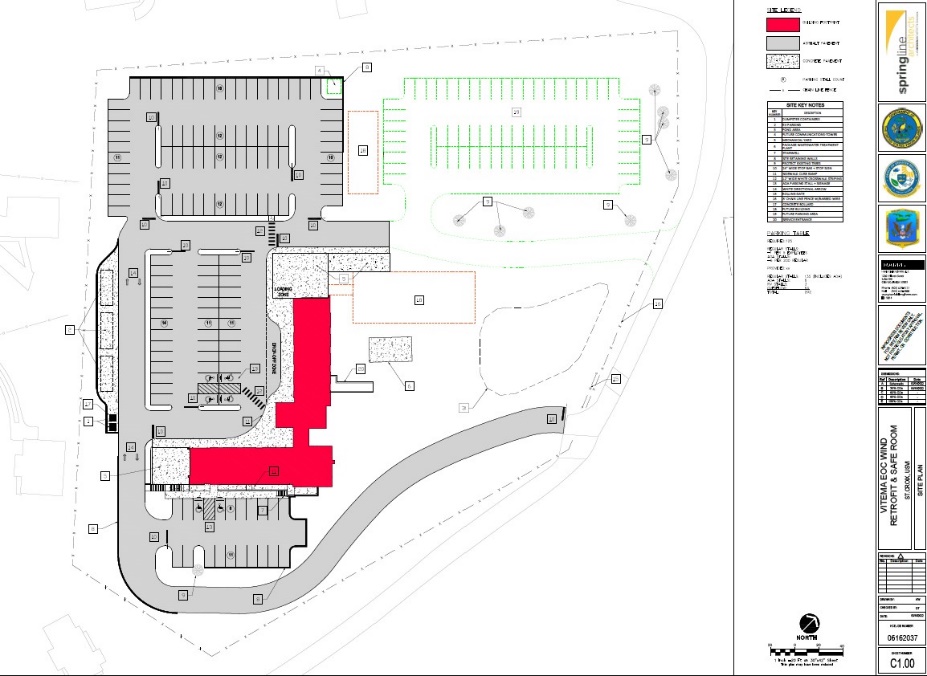 2
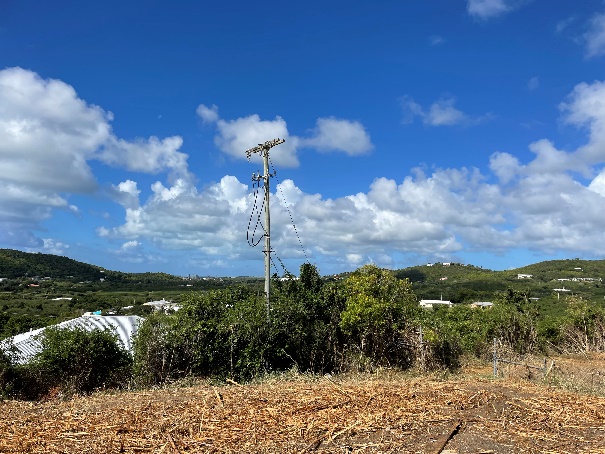 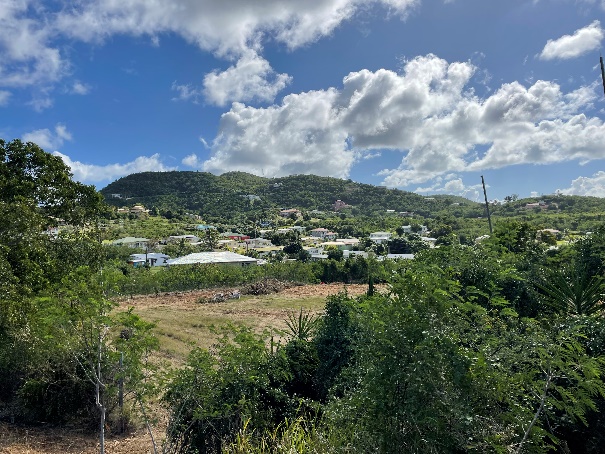 1
3
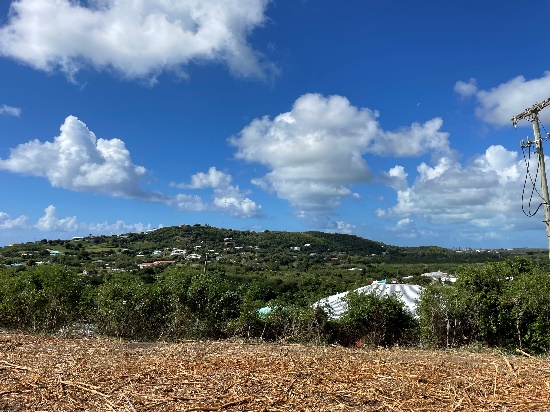 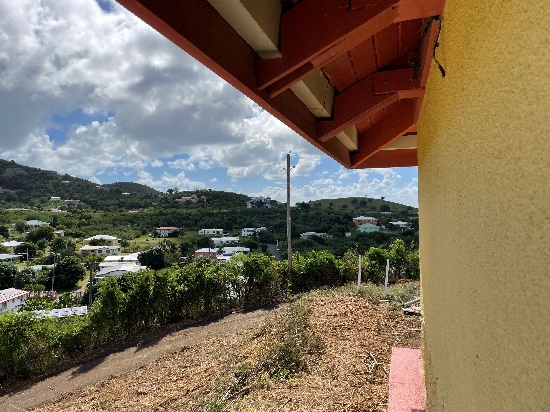 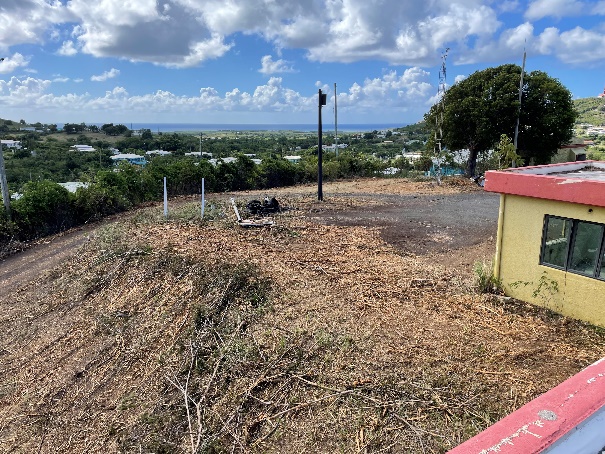 4
35th Legislature, Committee of the Whole VITEMA EOC and Safe Room
March 10, 2023
[Speaker Notes: MATCH ALL TEXT AND TEXT SIZES]
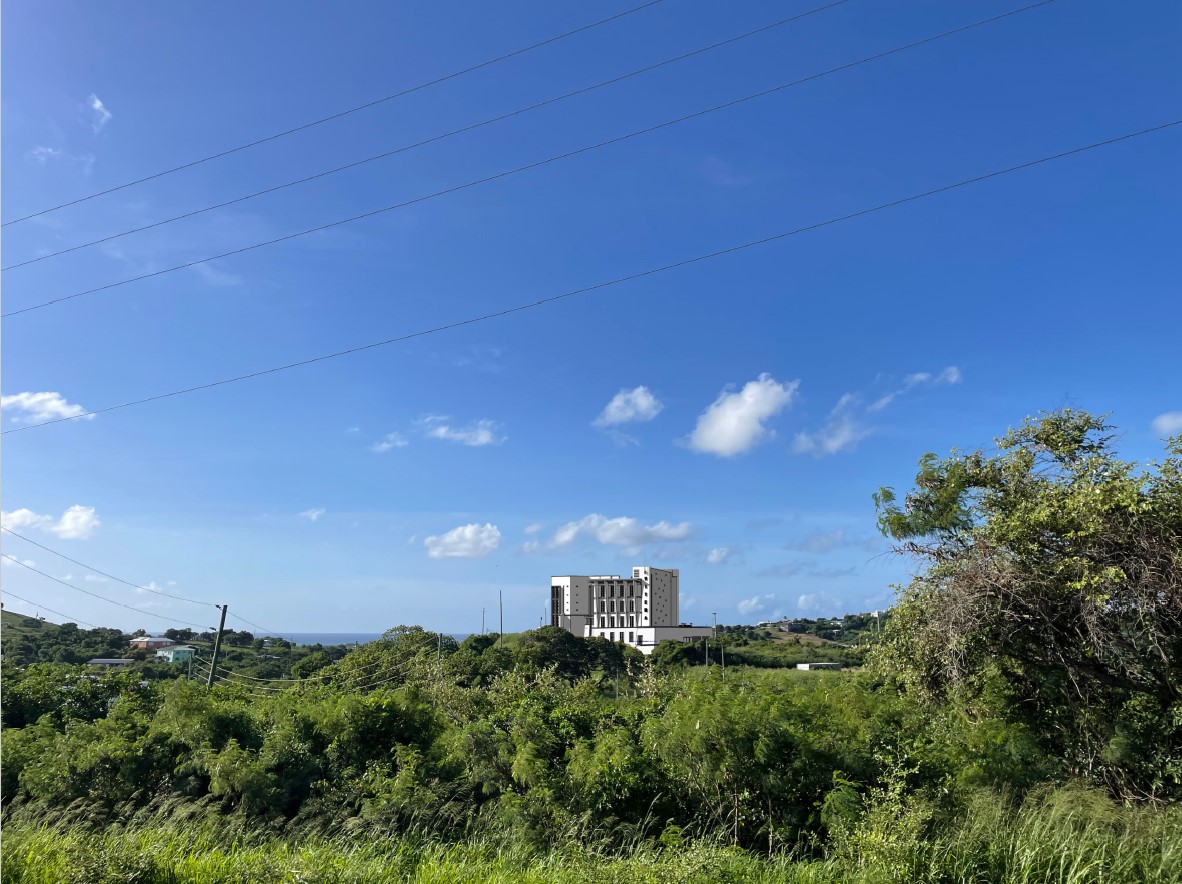 VIEW FROM QUESTA VERDE
TO NEW VITEMA EOC FACILITY
35th Legislature, Committee of the Whole VITEMA EOC and Safe Room
March 10, 2023
[Speaker Notes: MATCH ALL TEXT AND TEXT SIZES]
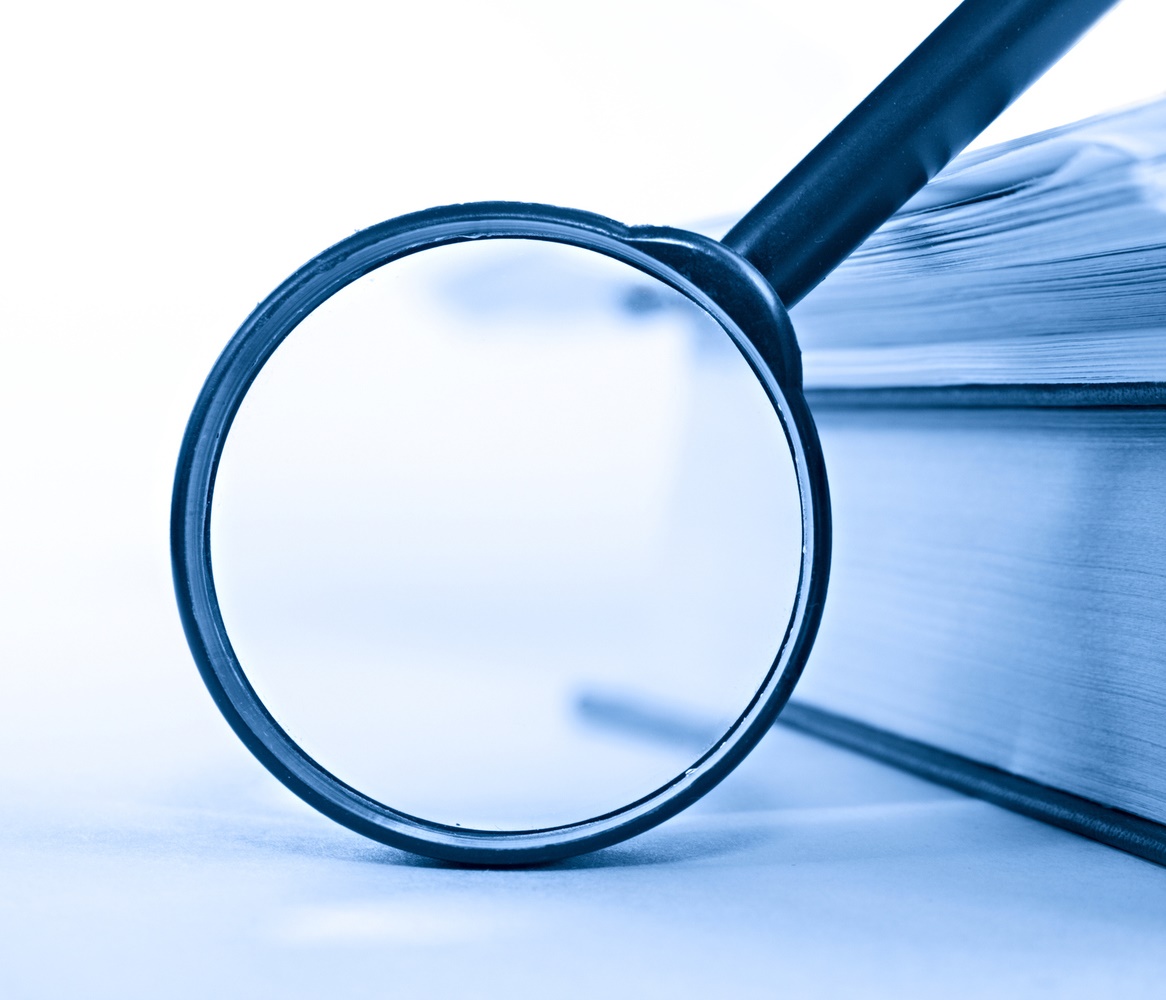 Proposed Facility
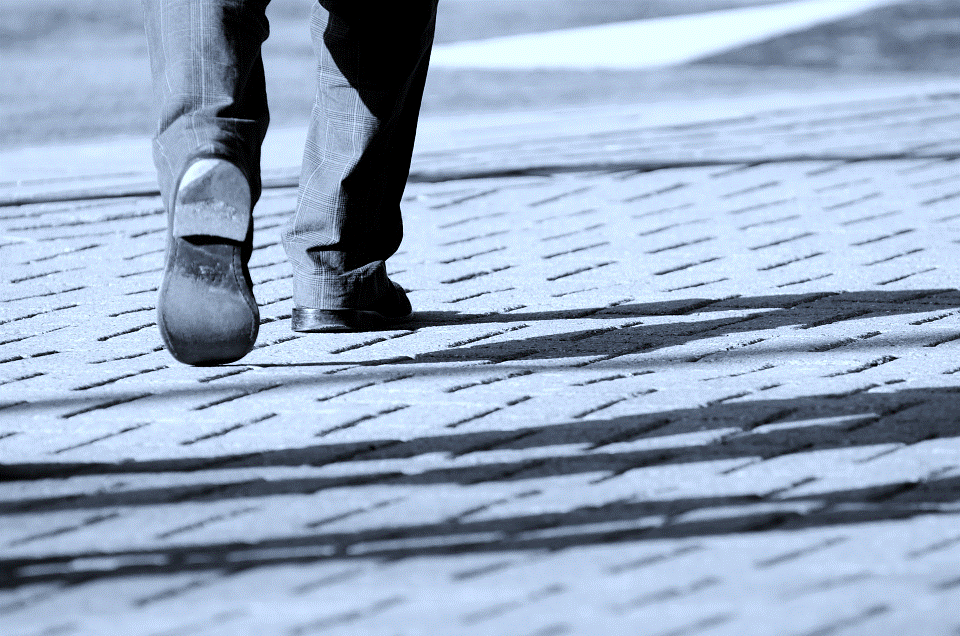 35th Legislature, Committee of the Whole VITEMA EOC and Safe Room
March 10, 2023
[Speaker Notes: MATCH ALL TEXT AND TEXT SIZES]
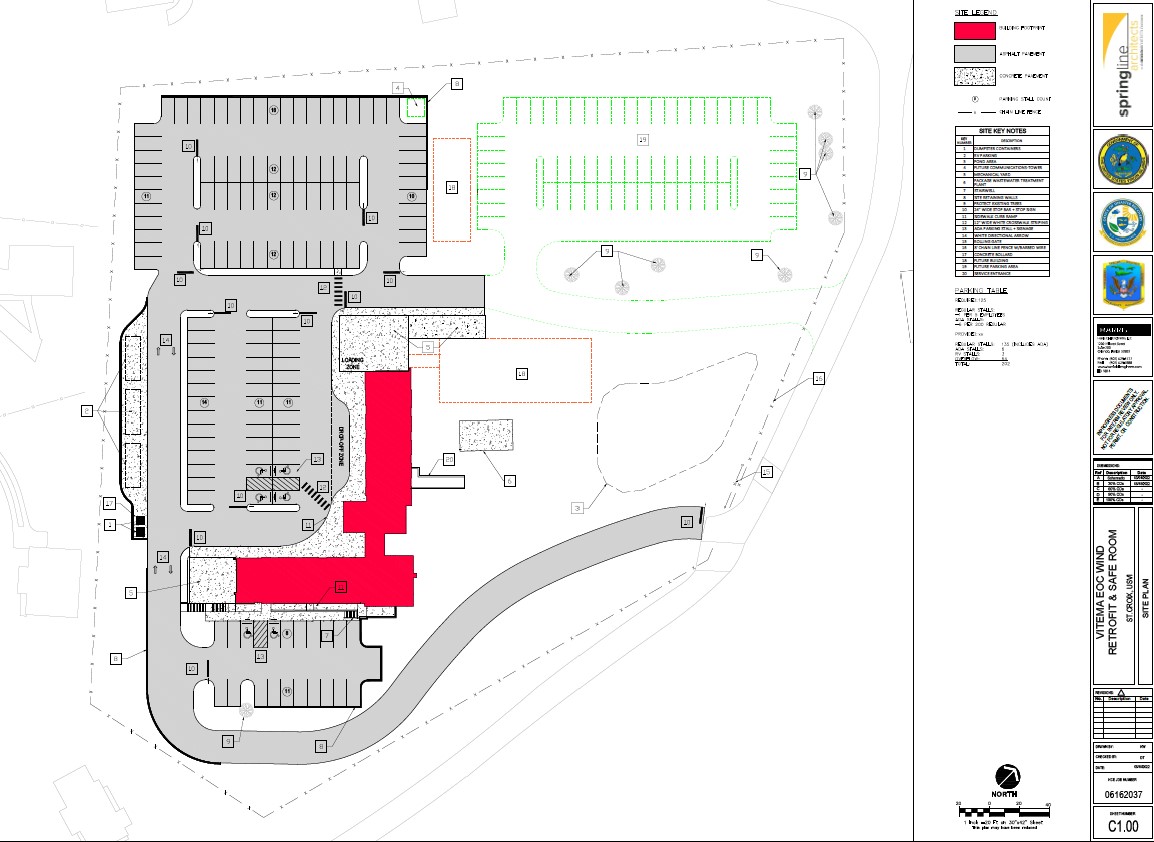 PROPOSED SITE PLAN


PARKING - Surface

Regular Stalls - 135 (includes ADA)
RV Stalls – 4
Overflow – 64
Total - 202



SITE IMPROVEMENTS

Stormwater Pond
Mechanical Yard
Sidewalks and Driveways
Entrance Gate
Perimeter Fence
Generator Enclosure & Mechanical Yard
5
5
6
1
4
3
3
2
3
5
35th Legislature, Committee of the Whole VITEMA EOC and Safe Room
March 10, 2023
[Speaker Notes: MATCH ALL TEXT AND TEXT SIZES]
PROPOSED GRADING AND DRAINAGE


STORMWATER POND

Parking Lot Runoff
Cistern Overflow


STORMWATER INLETS


STORMWATER DRAINAGE SYSTEM
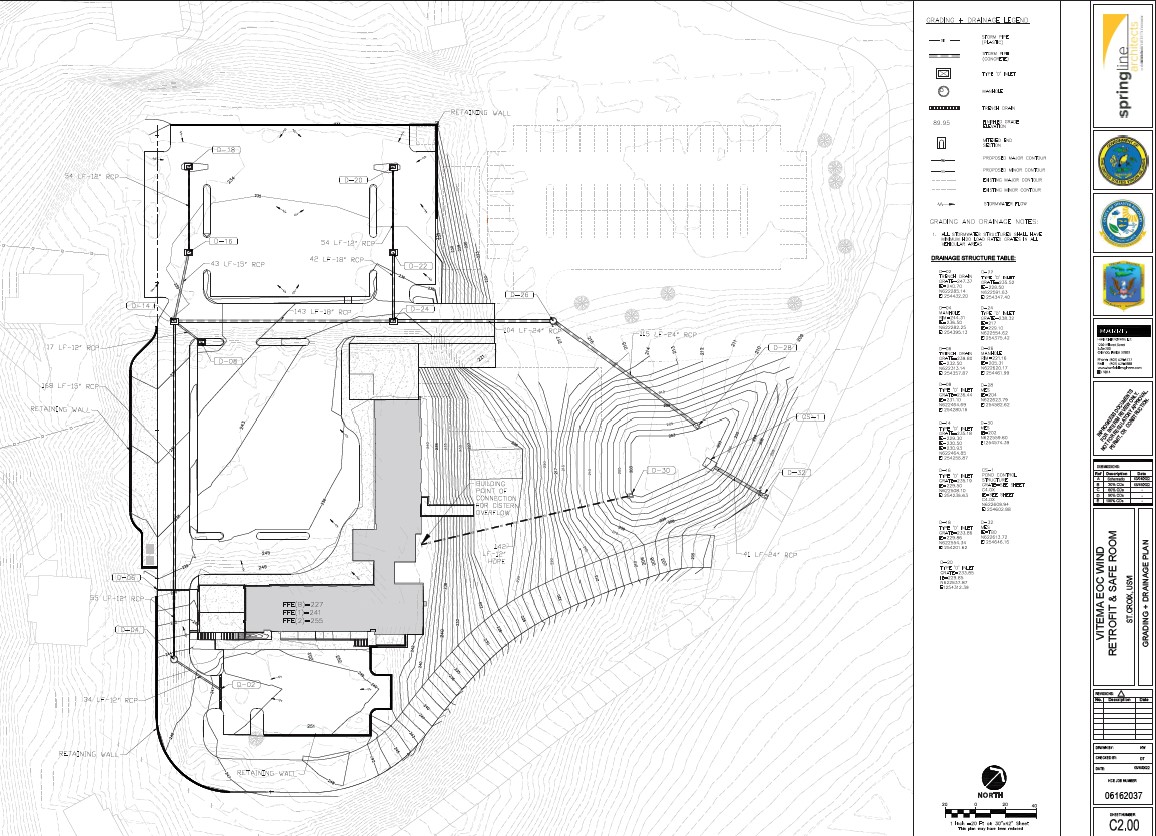 35th Legislature, Committee of the Whole VITEMA EOC and Safe Room
March 10, 2023
[Speaker Notes: MATCH ALL TEXT AND TEXT SIZES]
PROPOSED UTILITIES


POTABLE WATER
Cistern and Pump Station (interior, basement level)
Master Meter/Backflow Preventor
Reuse Water Cistern
Reuse Water Pump Station
Reuse Water Drip Irrigation Connection
WAPA 2 inch Potable Water Pipe

SANITARY SEWER
Wastewater Treatment Plant
Buffer Tank
Sanitary Cleanout
Irrigation Area

POWER
Transformer (by WAPA)
Underground Power Conduits (by WAPA)

TELECOMMUNICATIONS
Conduits
Connection to WAPA Provided Telecom Handhole
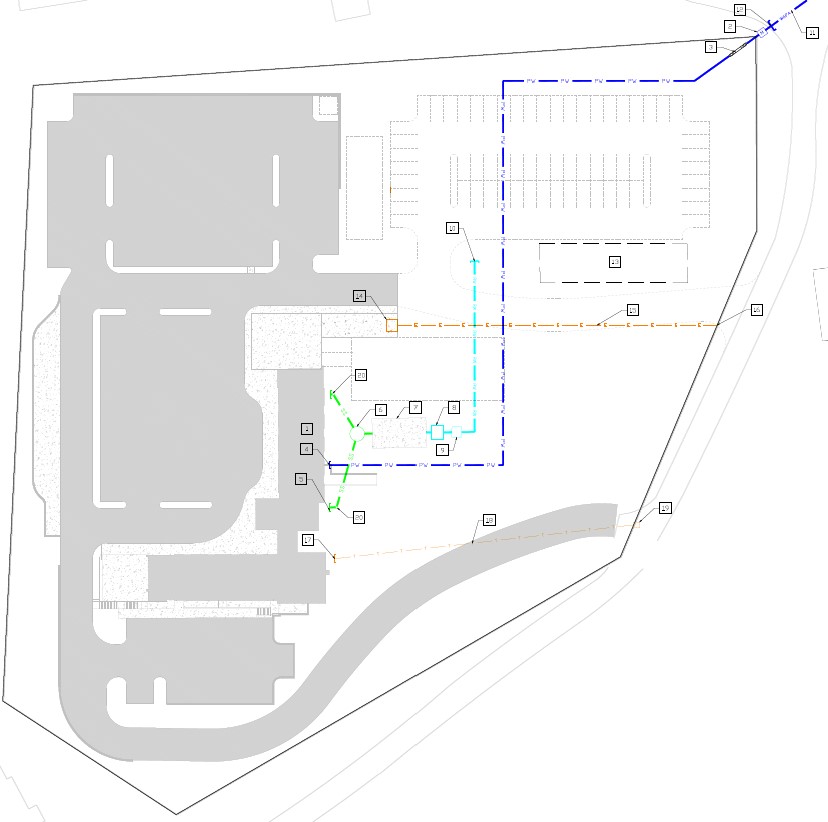 35th Legislature, Committee of the Whole VITEMA EOC and Safe Room
March 10, 2023
[Speaker Notes: MATCH ALL TEXT AND TEXT SIZES]
NEW VITEMA EOC FACILITY

Summary of Building Program

Ground Floor
Cistern
Utility and Storage space


1st Floor
Secure EOC Entry
Emergency Operations Center (EOC)
Meeting Space


2nd Floor
Secure ECC Entry
911 Call Center (ECC)
Office space & Meeting Rooms


3rd Floor
Staff Bunk and Multi-purpose space


4th Floor
EOC Office space
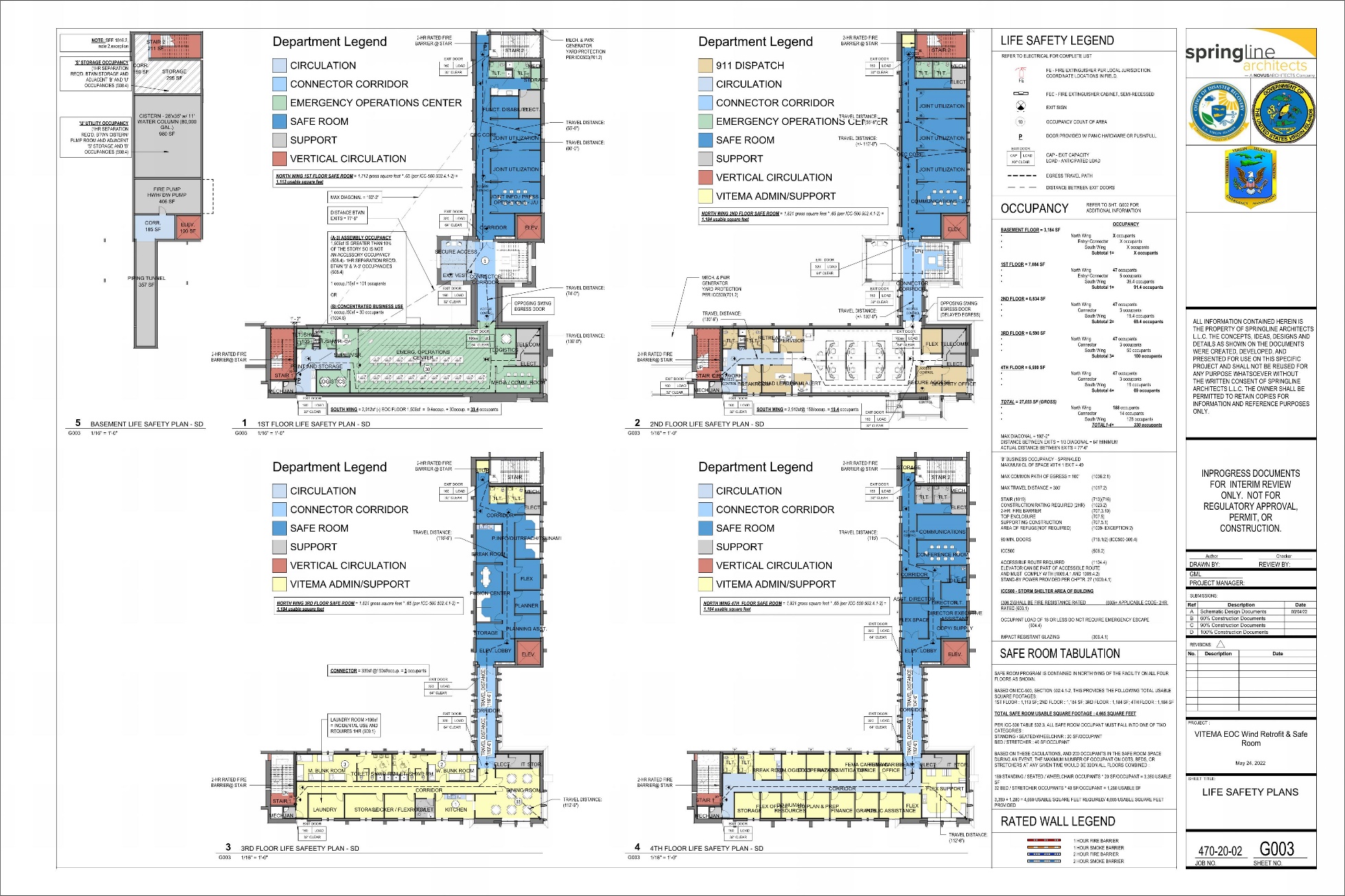 35th Legislature, Committee of the Whole VITEMA EOC and Safe Room
March 10, 2023
[Speaker Notes: MATCH ALL TEXT AND TEXT SIZES]
NEW VITEMA EOC FACILITY



Ground Floor
Cistern
Utility and Storage space


1st Floor
Secure EOC Entry 
Emergency Operations Center (EOC)
Meeting Space
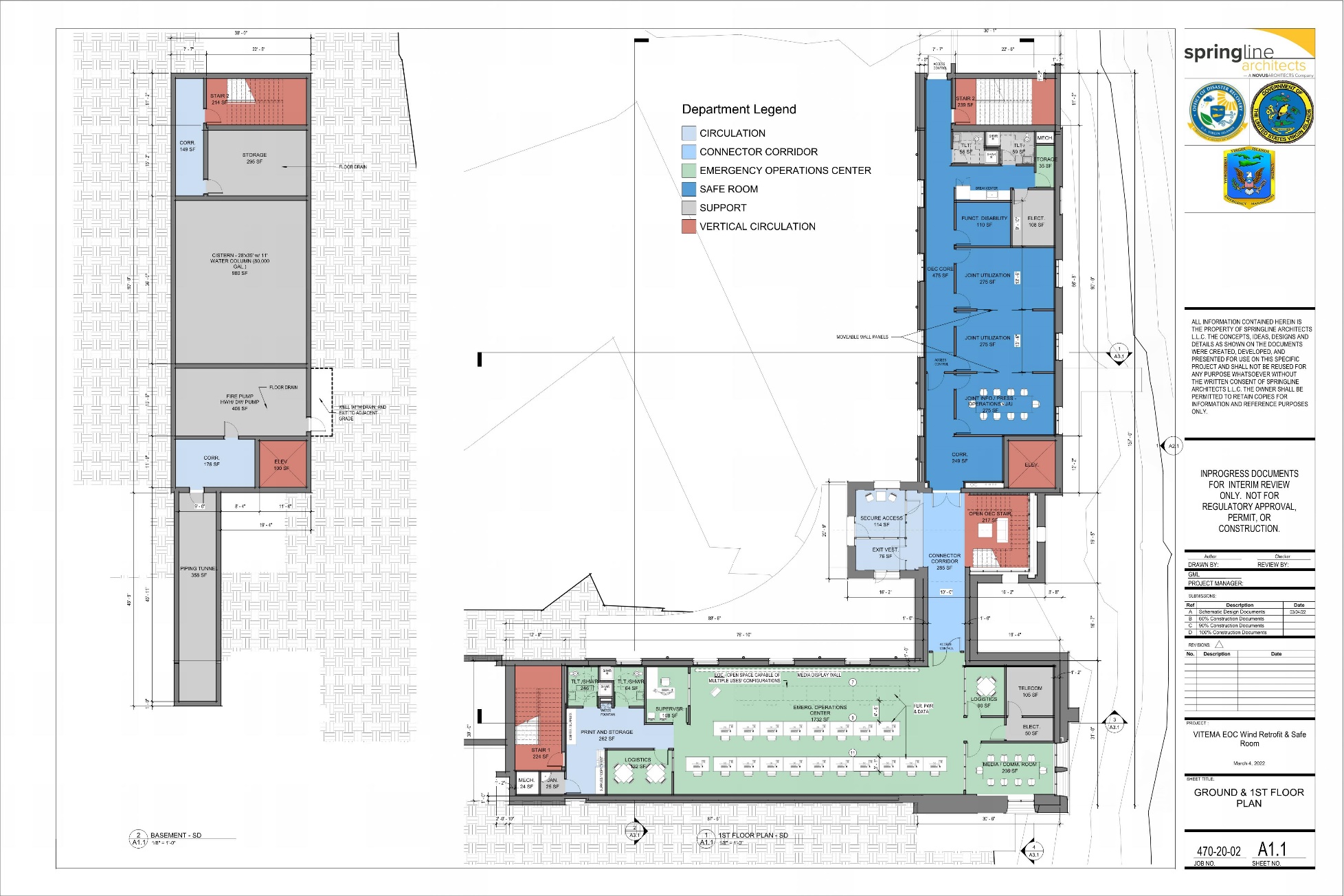 35th Legislature, Committee of the Whole VITEMA EOC and Safe Room
March 10, 2023
[Speaker Notes: MATCH ALL TEXT AND TEXT SIZES]
NEW VITEMA EOC FACILITY



2nd Floor
Secure ECC Entry
911 Call Center (ECC)
Office space & Meeting Rooms
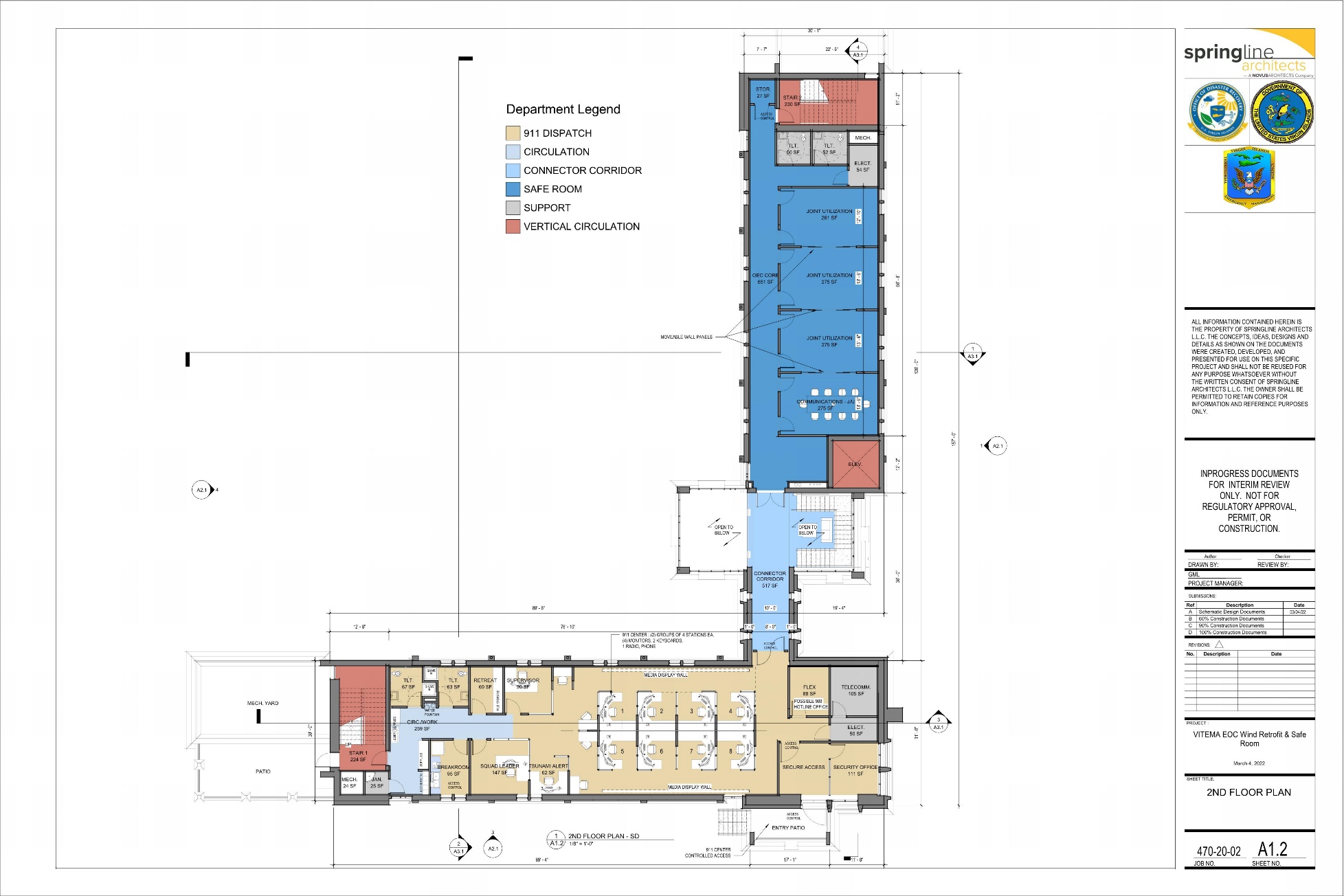 35th Legislature, Committee of the Whole VITEMA EOC and Safe Room
March 10, 2023
[Speaker Notes: MATCH ALL TEXT AND TEXT SIZES]
NEW VITEMA EOC FACILITY



3rd Floor
Staff Bunk and Multi-purpose space
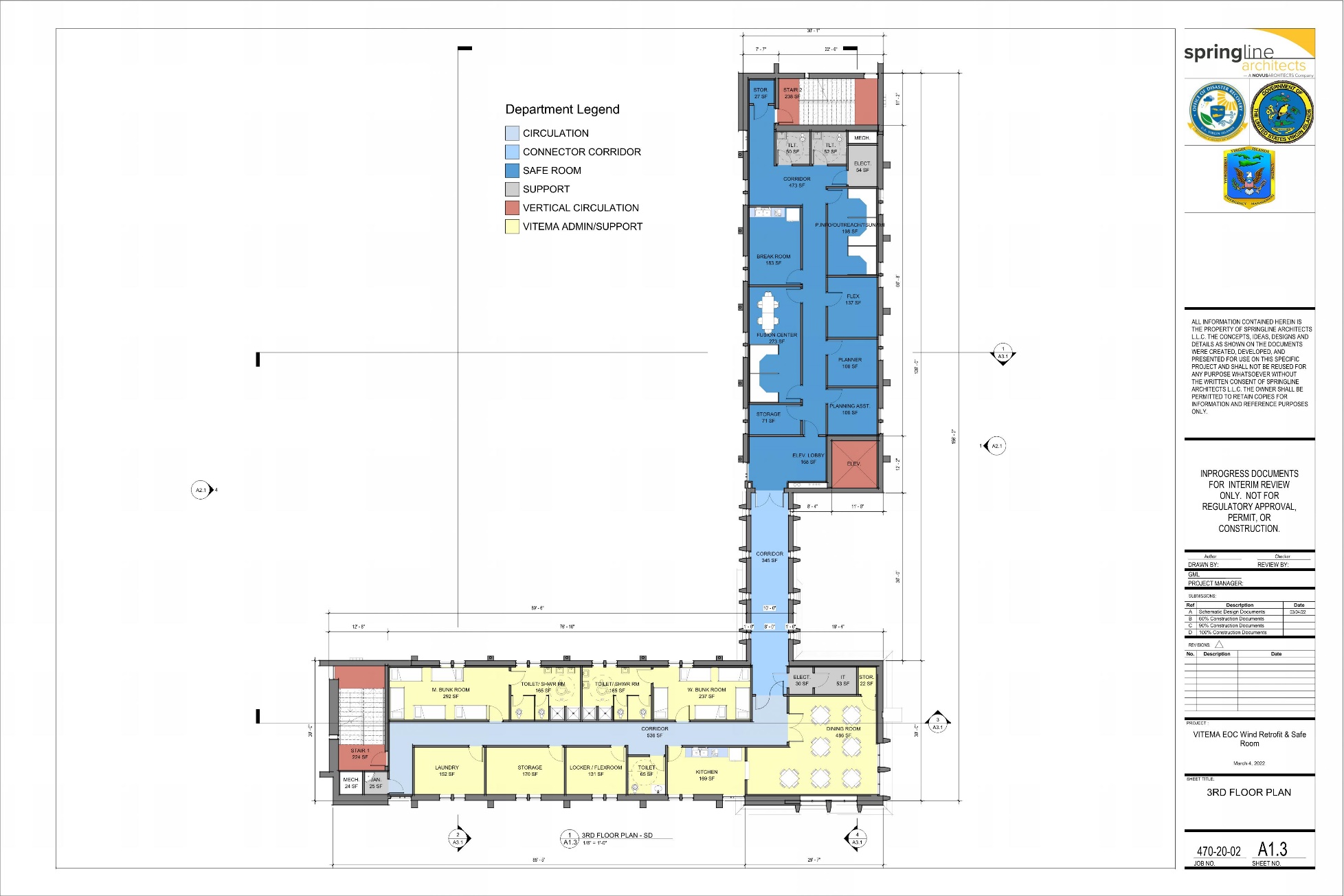 35th Legislature, Committee of the Whole VITEMA EOC and Safe Room
March 10, 2023
[Speaker Notes: MATCH ALL TEXT AND TEXT SIZES]
NEW VITEMA EOC FACILITY



4th Floor
EOC Office space
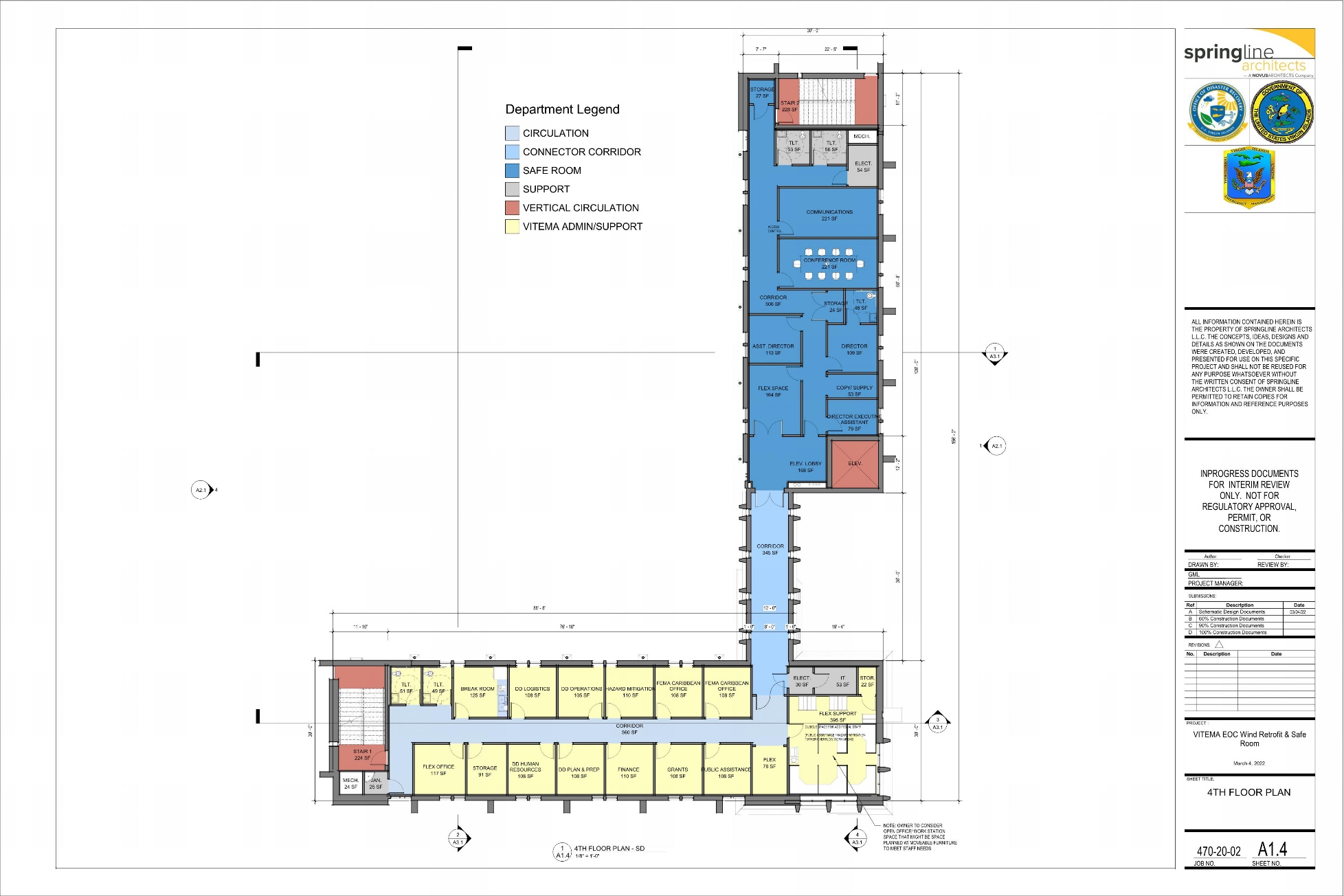 35th Legislature, Committee of the Whole VITEMA EOC and Safe Room
March 10, 2023
[Speaker Notes: MATCH ALL TEXT AND TEXT SIZES]
NEW VITEMA EOC FACILITY

Exterior Building

SOUTH Exterior Building Elevation

WEST Exterior Building Elevation
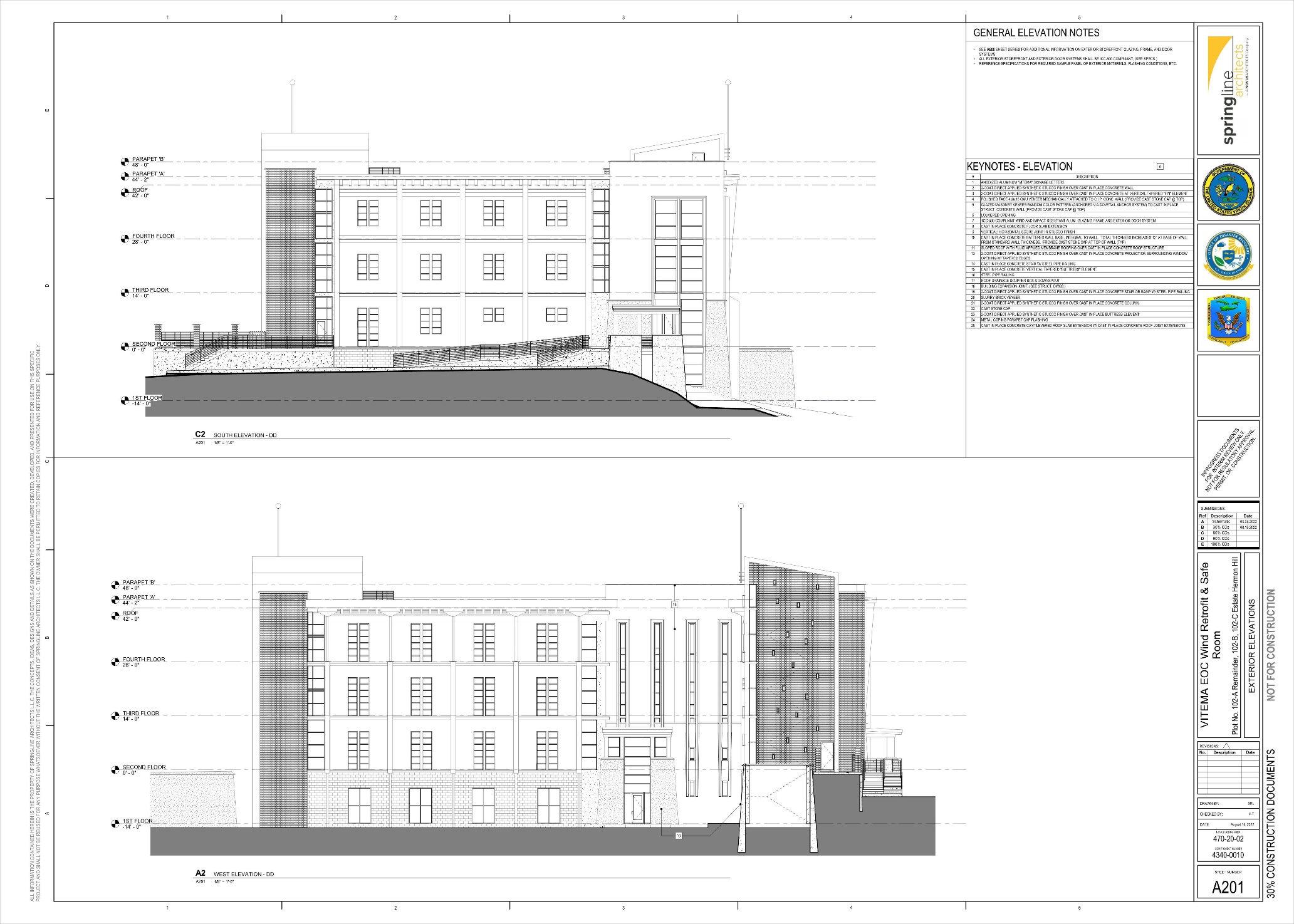 1
35th Legislature, Committee of the Whole VITEMA EOC and Safe Room
March 10, 2023
2
[Speaker Notes: MATCH ALL TEXT AND TEXT SIZES]
NEW VITEMA EOC FACILITY

Exterior Building

NORTH Exterior Building Elevation

EAST Exterior Building Elevation
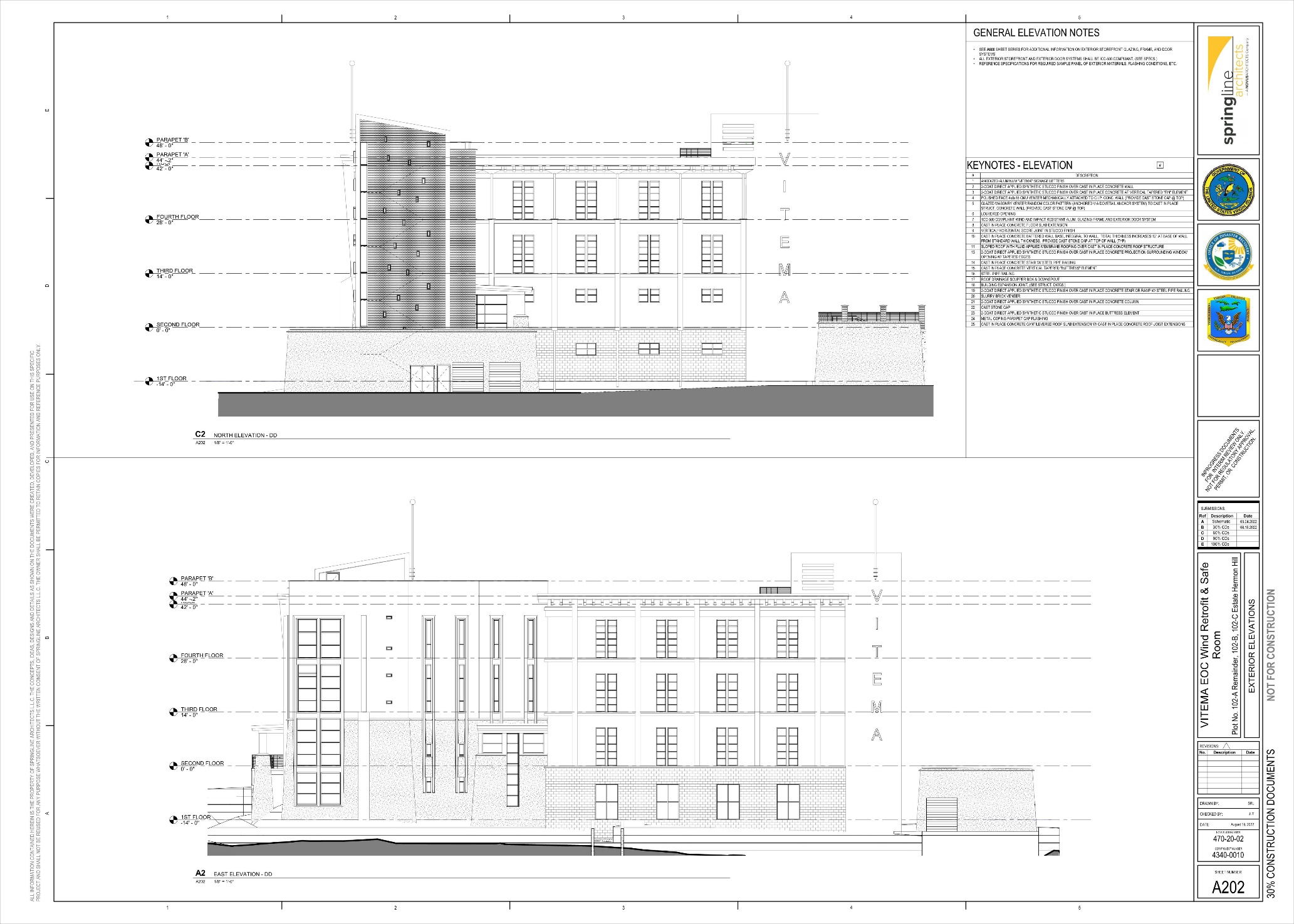 3
35th Legislature, Committee of the Whole VITEMA EOC and Safe Room
March 10, 2023
2
[Speaker Notes: MATCH ALL TEXT AND TEXT SIZES]
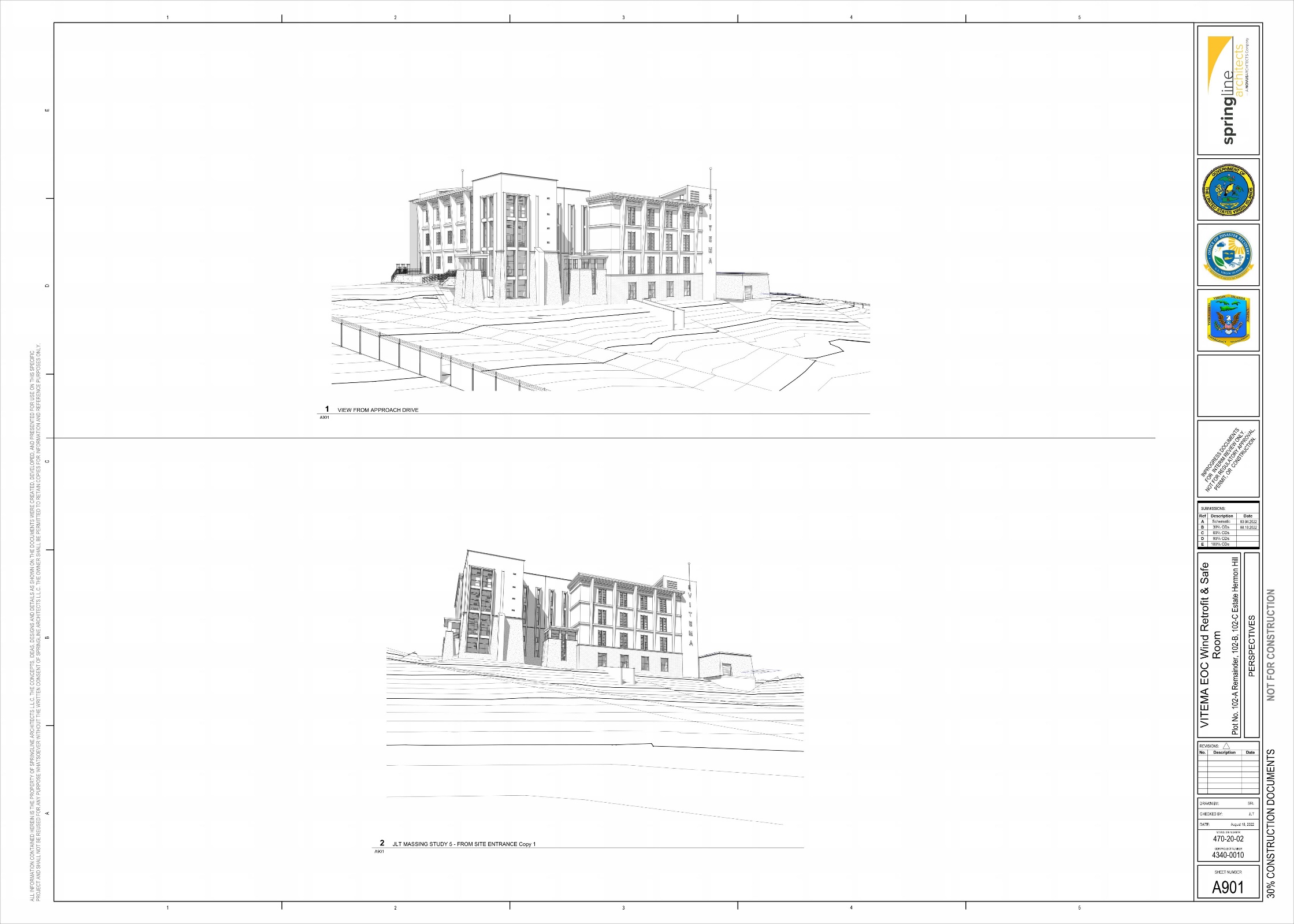 35th Legislature, Committee of the Whole VITEMA EOC and Safe Room
March 10, 2023
[Speaker Notes: MATCH ALL TEXT AND TEXT SIZES]
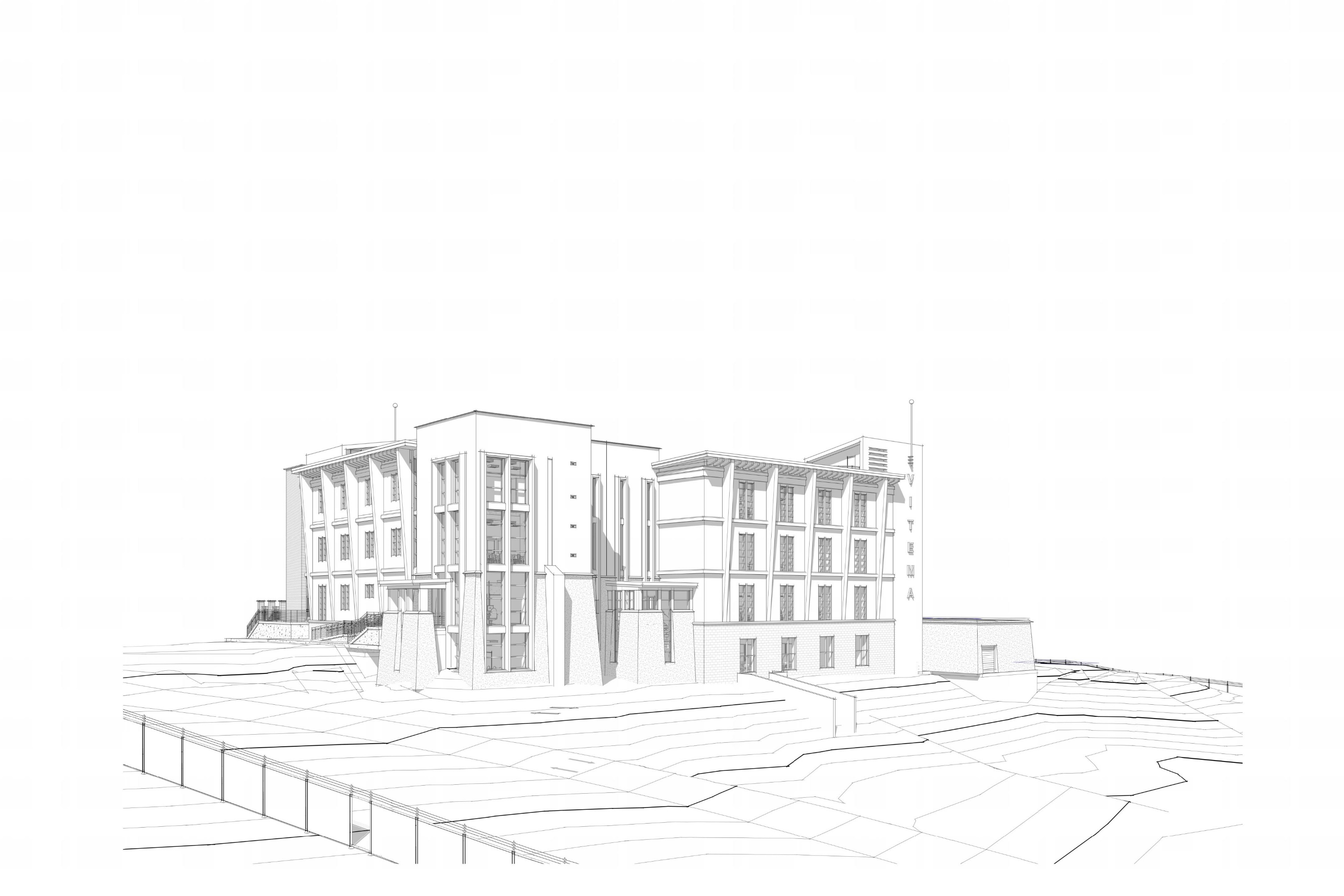 35th Legislature, Committee of the Whole VITEMA EOC and Safe Room
March 10, 2023
[Speaker Notes: MATCH ALL TEXT AND TEXT SIZES]
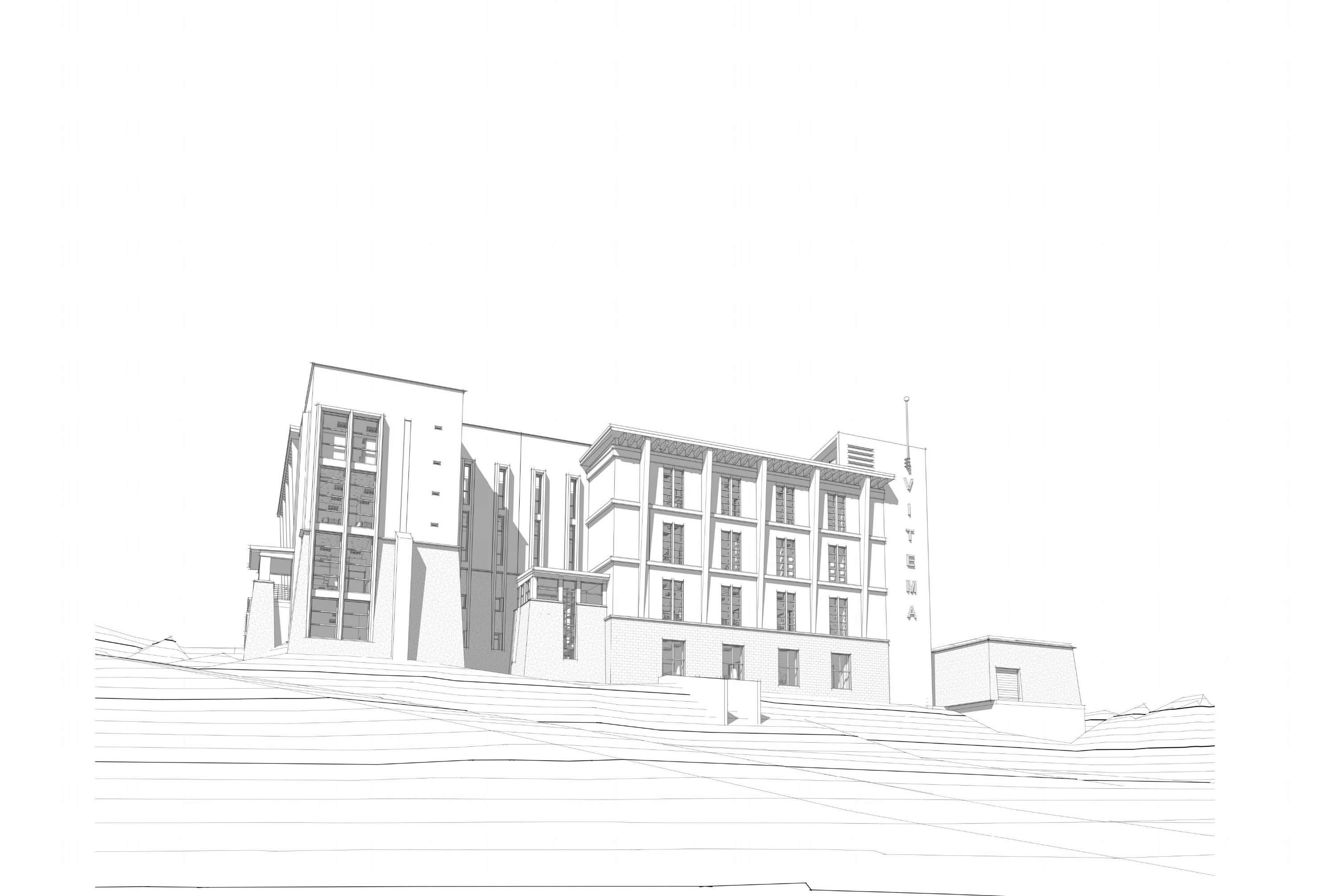 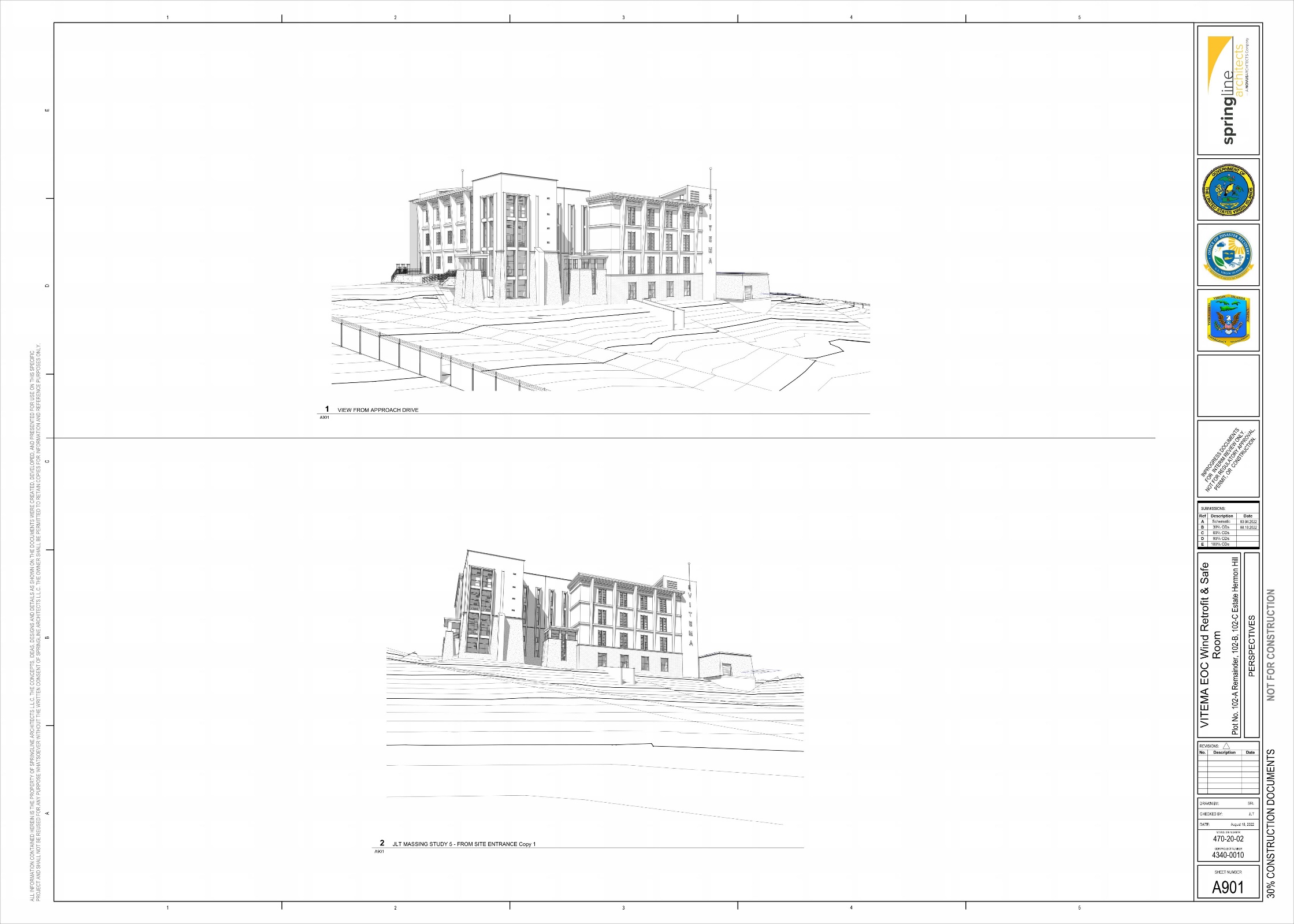 35th Legislature, Committee of the Whole VITEMA EOC and Safe Room
March 10, 2023
[Speaker Notes: MATCH ALL TEXT AND TEXT SIZES]
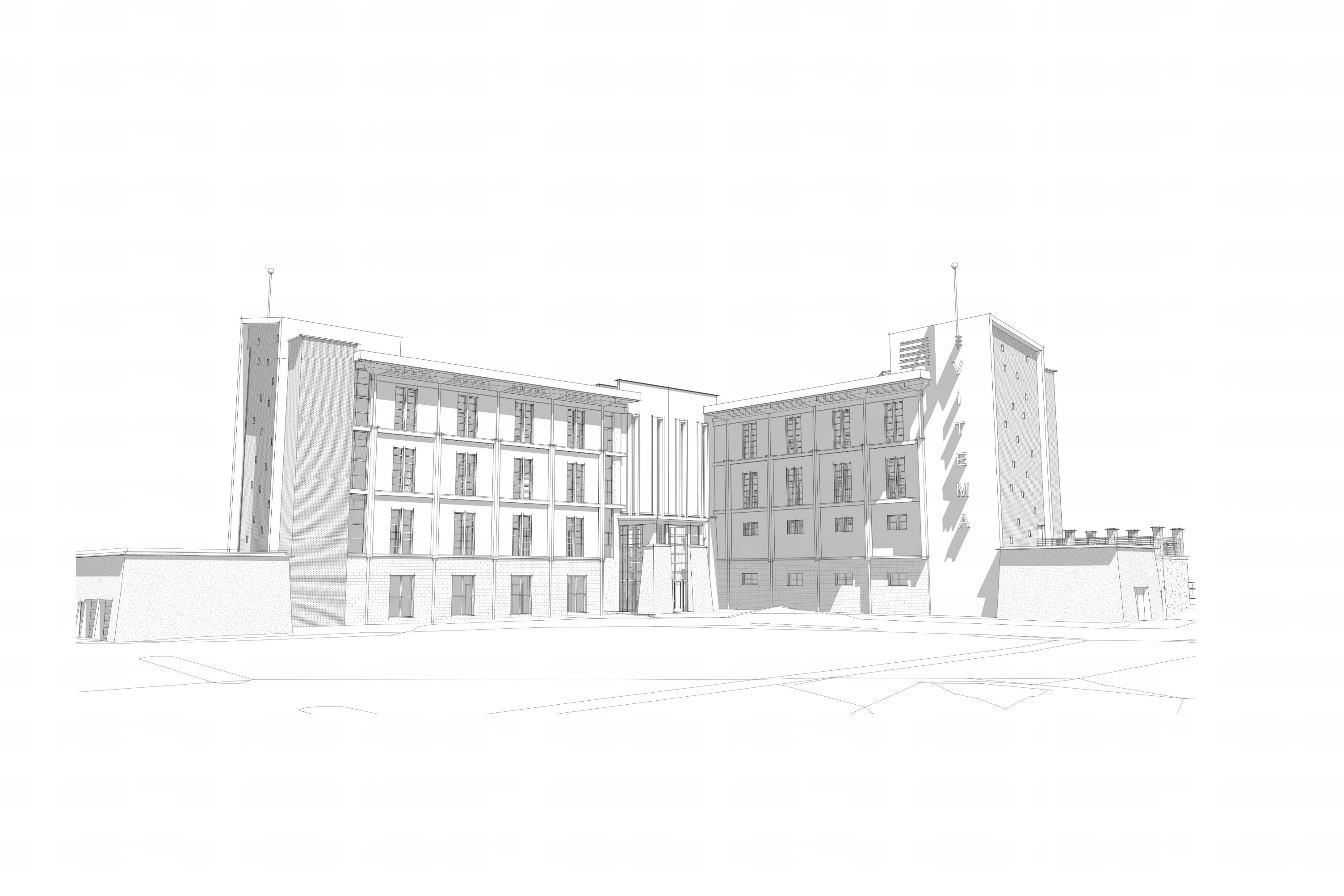 35th Legislature, Committee of the Whole VITEMA EOC and Safe Room
March 10, 2023
[Speaker Notes: MATCH ALL TEXT AND TEXT SIZES]
NEW VITEMA EOC FACILITY

Summary of Exterior Building Materials

1st Floor Blue-Grey base
Polished- face masonry veneer

End- walls at Stairs
Multi-colored glazed masonry veneer

Slurry brick veneer
North & South wing end walls

Stucco finished concrete structure
Synthetic Stucco finish over concrete at 2nd, 3rd, and 4th floors of North and South wings
Synthetic Stucco finish over concrete at smaller scaled battered wall elements

Secure Entry elements with Battered walls
Synthetic Stucco finish over concrete
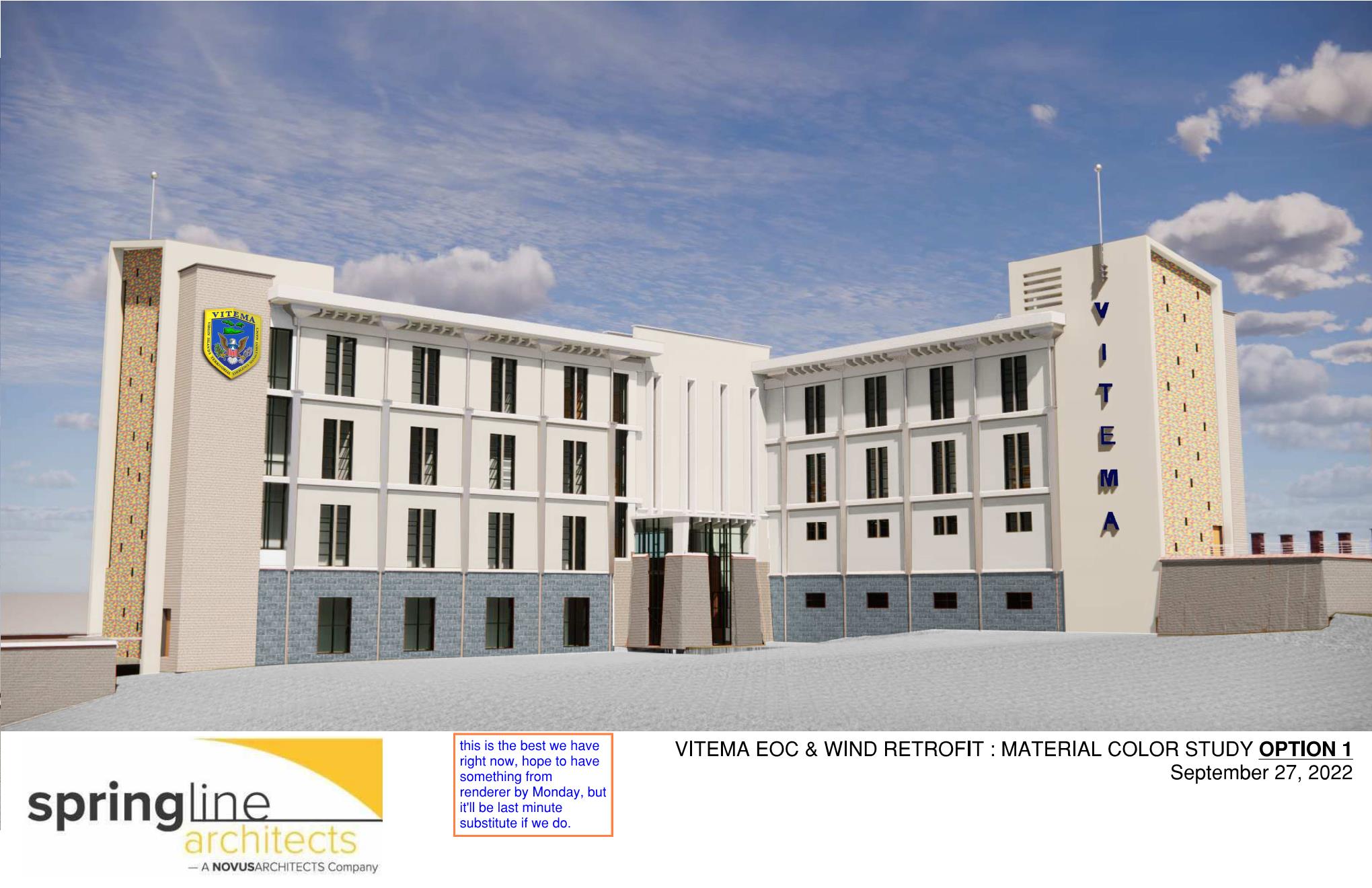 4
3
2
2
5
1
5
1
5
35th Legislature, Committee of the Whole VITEMA EOC and Safe Room
March 10, 2023
[Speaker Notes: MATCH ALL TEXT AND TEXT SIZES]
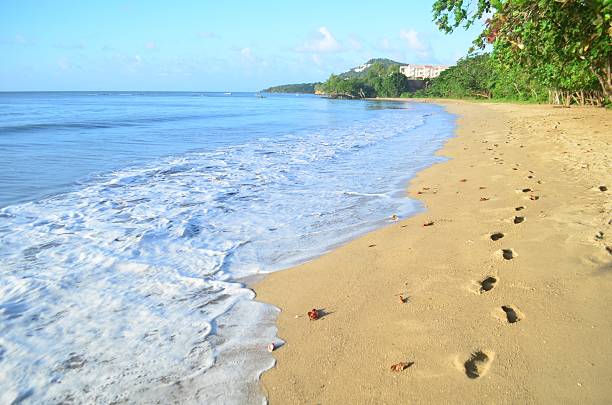 NEXT STEPS
Federal Consistency Determination
Finalize Site Improvements and Building Design
Complete Construction and Permit Documents
Complete All DPNR-Required Permitting
Major Land Disturbance Application and Public Hearing
Building Permits
Construction
35th Legislature, Committee of the Whole VITEMA EOC and Safe Room
March 10, 2023
[Speaker Notes: MATCH ALL TEXT AND TEXT SIZES]
BENEFITS VS NO ACTION


Public Service that Benefits St. Croix AND US Virgin Islands

Caribbean Territorial Collaboration and Data Sharing

Better Comprehensive All-Hazards Planning and Prediction

Primary Employment Center for Emergency Response Employees Currently in Christiansted (EOC) & La Reine (9-1-1 ECC)

New Building Facilitates Collaboration between FEMA/HLS, VITEMA, US VI 9-1-1

Direct Line of Site to All Four Radio Towers for USVI 9-1-1 / Emergency Communications Center

New Facility will Support Programs Badly Needed for Federal and Local Emergency Personnel to Respond to Contemporary Disasters

Improve Post-Disaster Response

New Development on Existing EOC Property

New Development on Previously Disturbed Land

Opportunity to Improve Site Conditions

Eliminate On-going Annual Rental and Utility Costs of Separate Office Leases for VITEMA and 9-1-1 ECC
35th Legislature, Committee of the Whole VITEMA EOC and Safe Room
March 10, 2023
[Speaker Notes: MATCH ALL TEXT AND TEXT SIZES]
Benefits to the Territory
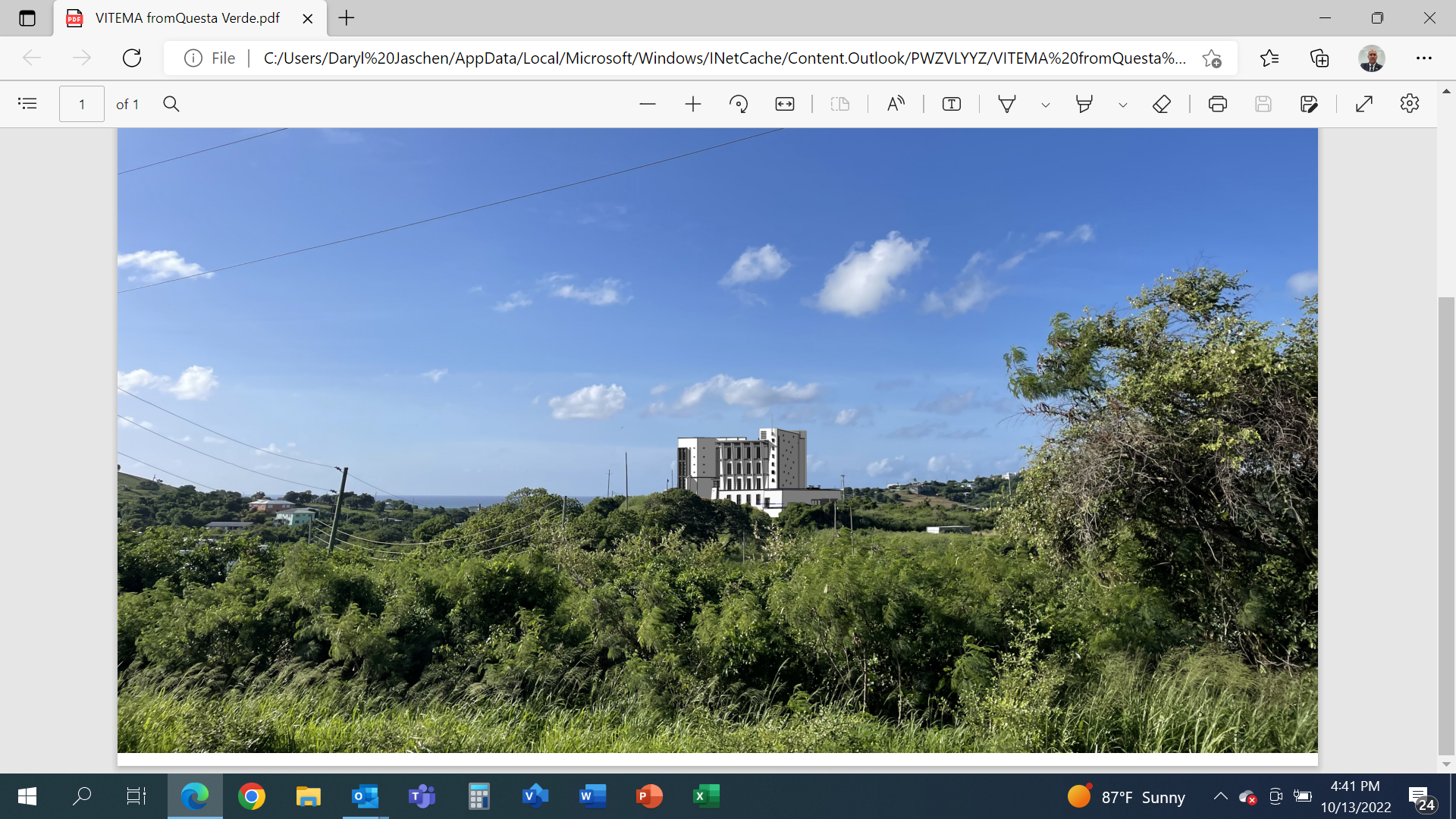 World Class Facility

World Class Technology

World Class Workforce
35th Legislature, Committee of the Whole VITEMA EOC and Safe Room
March 10, 2023
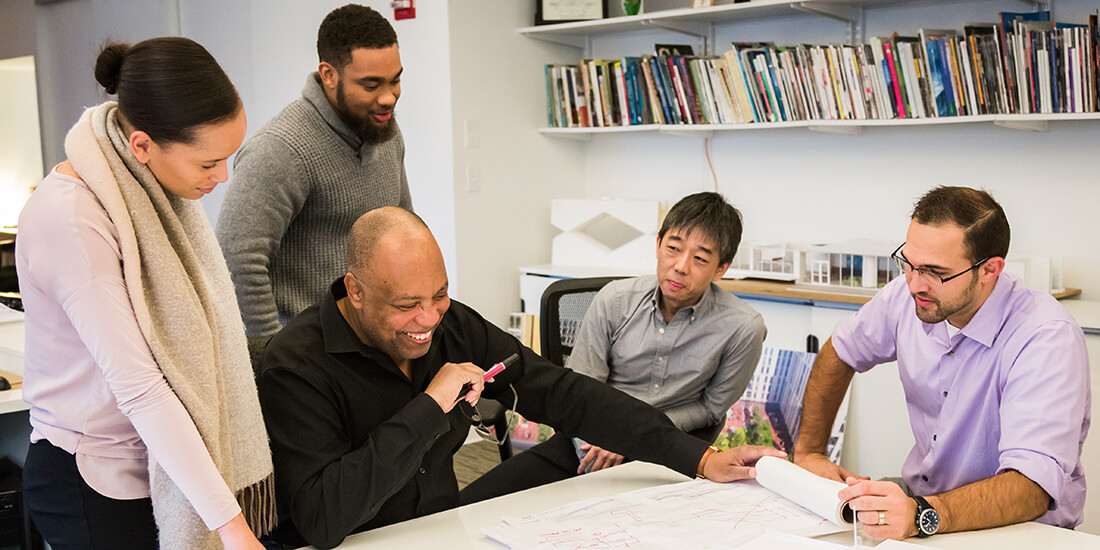 Thank you!
35th Legislature, Committee of the Whole VITEMA EOC and Safe Room
March 10, 2023
[Speaker Notes: MATCH ALL TEXT AND TEXT SIZES]